Calculus I for Management
Antiderivatives & Indefinite Integrals
week 11
Lecture
Indefinite integration
Integration yielding inverse trigonometric functions
First rules of integration
Topics

Indefinite Integration

Integration yielding Inverse Trigonometric Functions

First Rules of Integration
The antiderivative or indefinite integral of a function f(x) is a function F(x) such that F’(x) = f(x)
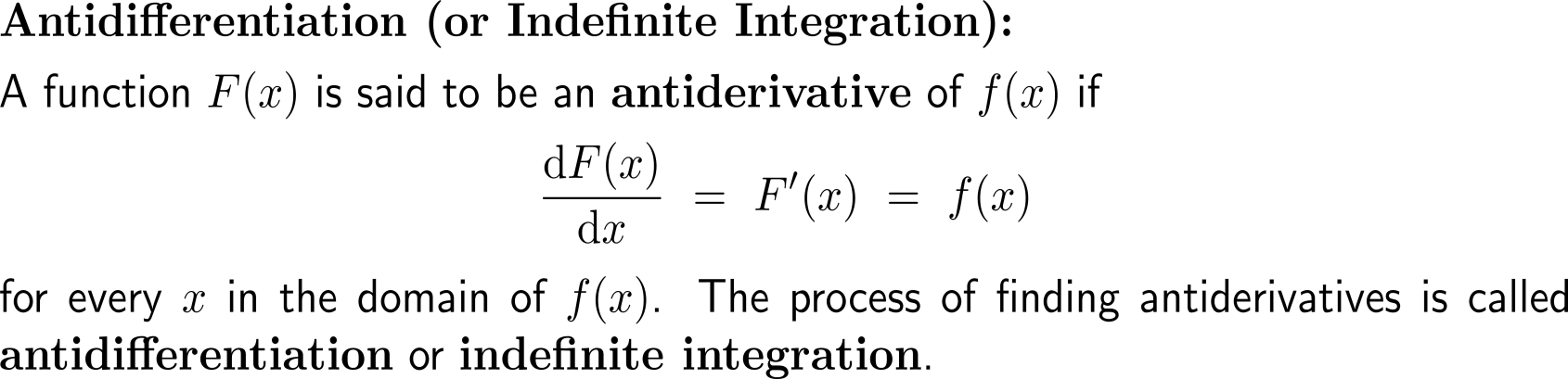 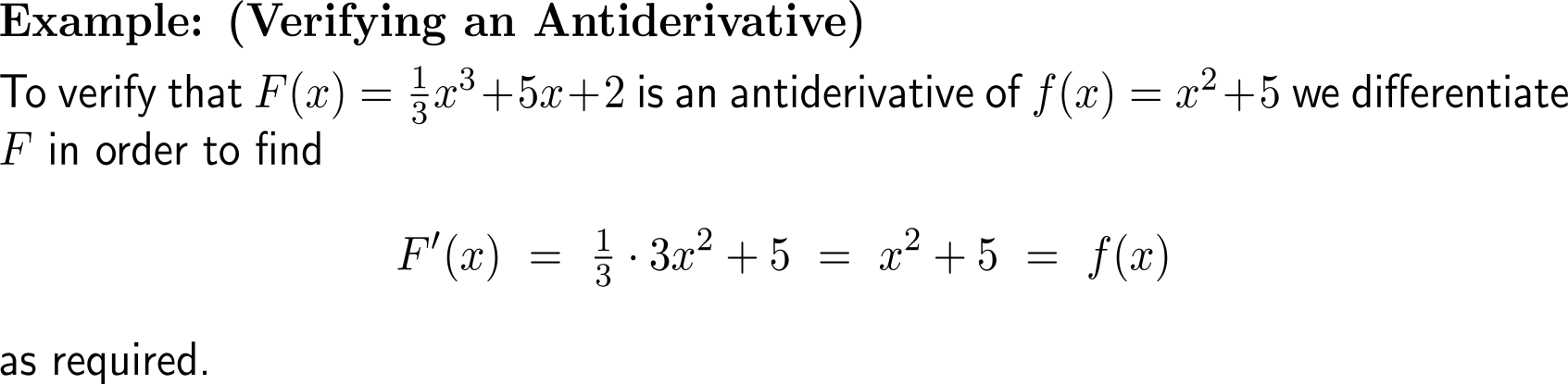 A function has a whole family of antiderivatives that differ by an additive constant from each other (1/ 3)
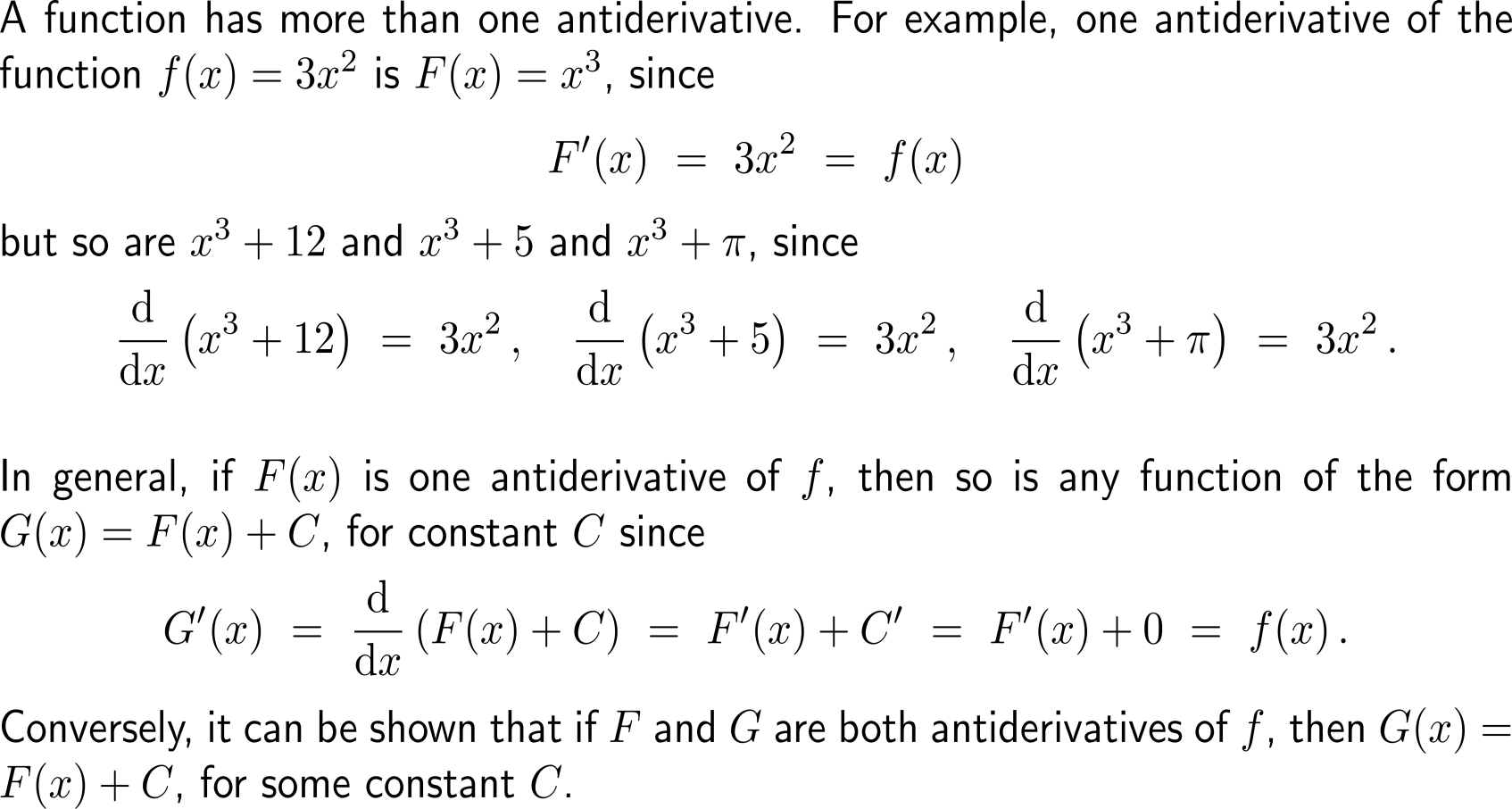 A function has a whole family of antiderivatives that differ by an additive constant from each other (2/ 3)
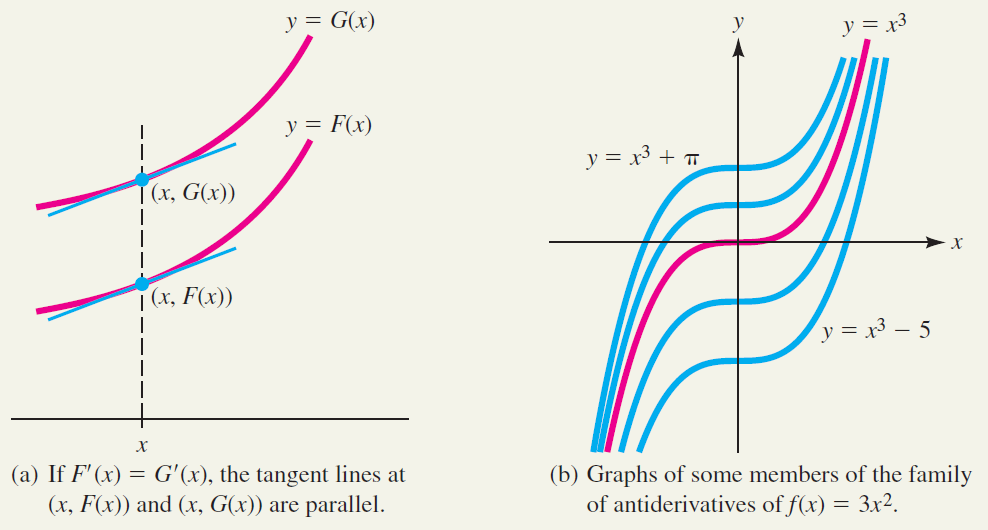 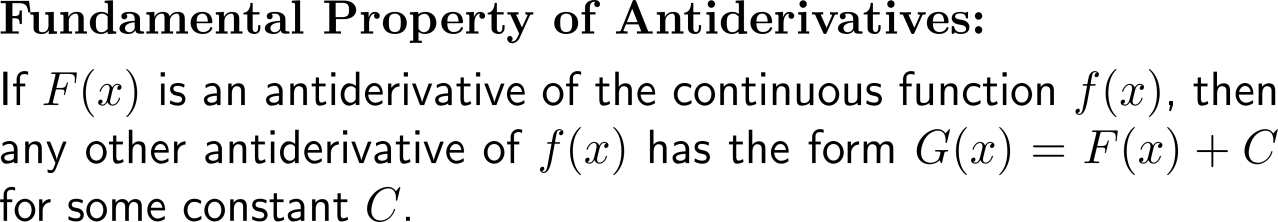 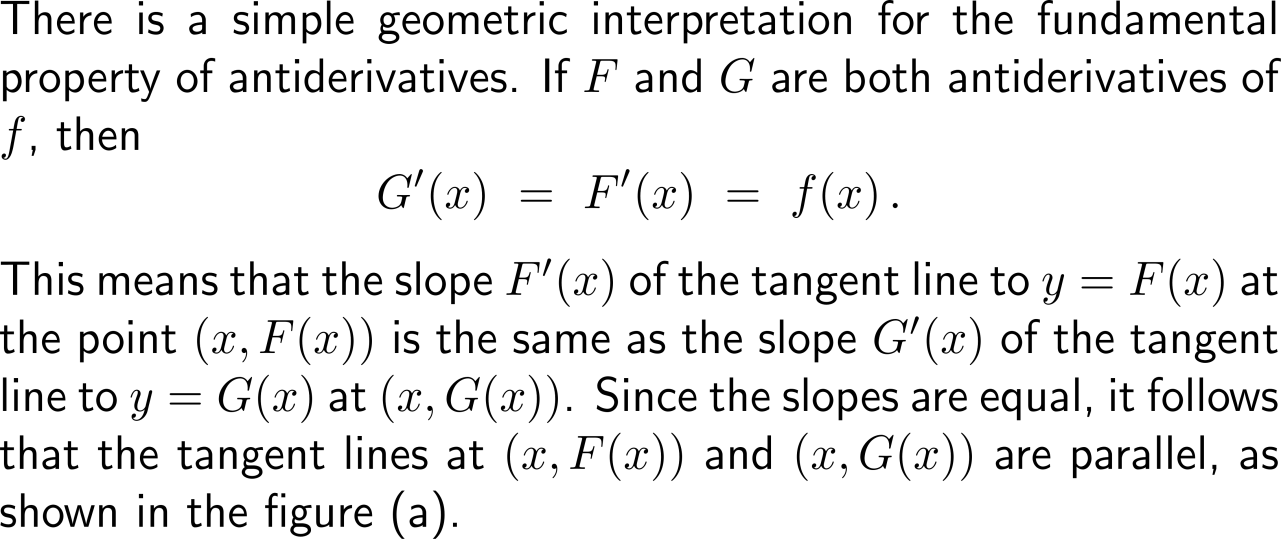 A function has a whole family of antiderivatives that differ by an additive constant from each other (3/ 3)
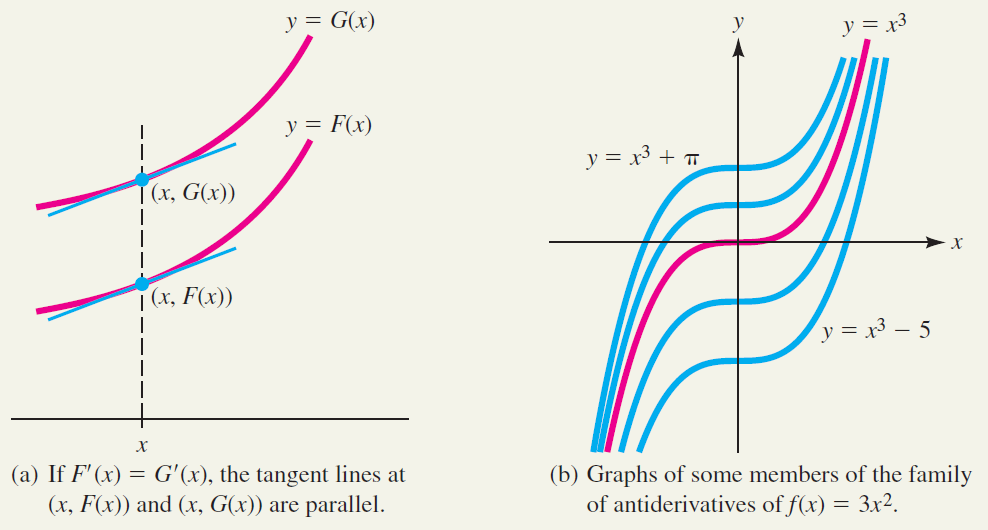 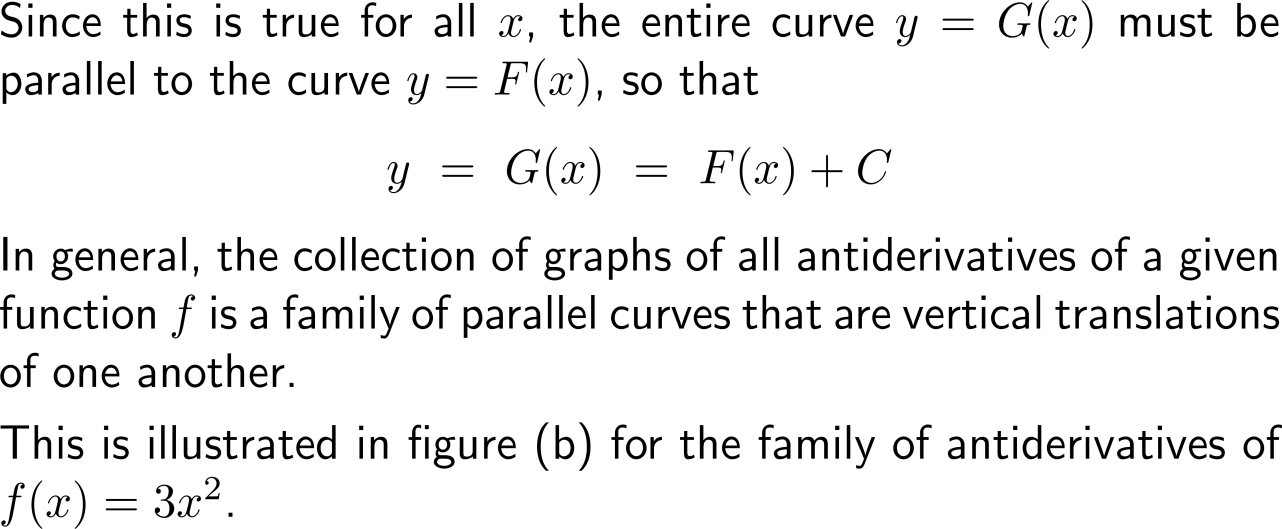 An indefinite integral consist of the integral symbol, an integrand, and the differential symbol dx indicating the variable x of integration
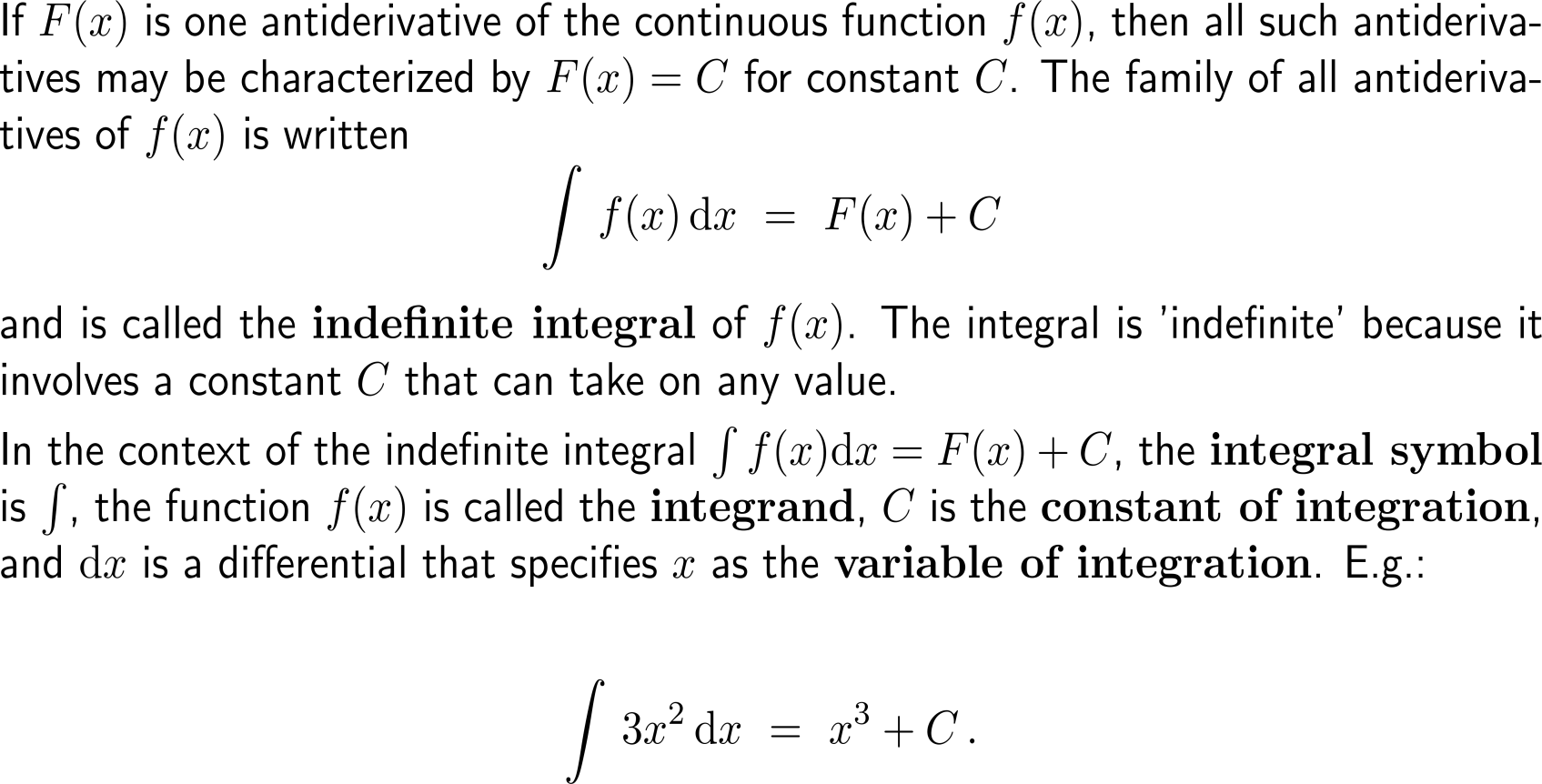 integrand
constant of integration
integral symbol
variable of integration
The integral of the derivative of a function is the function itself
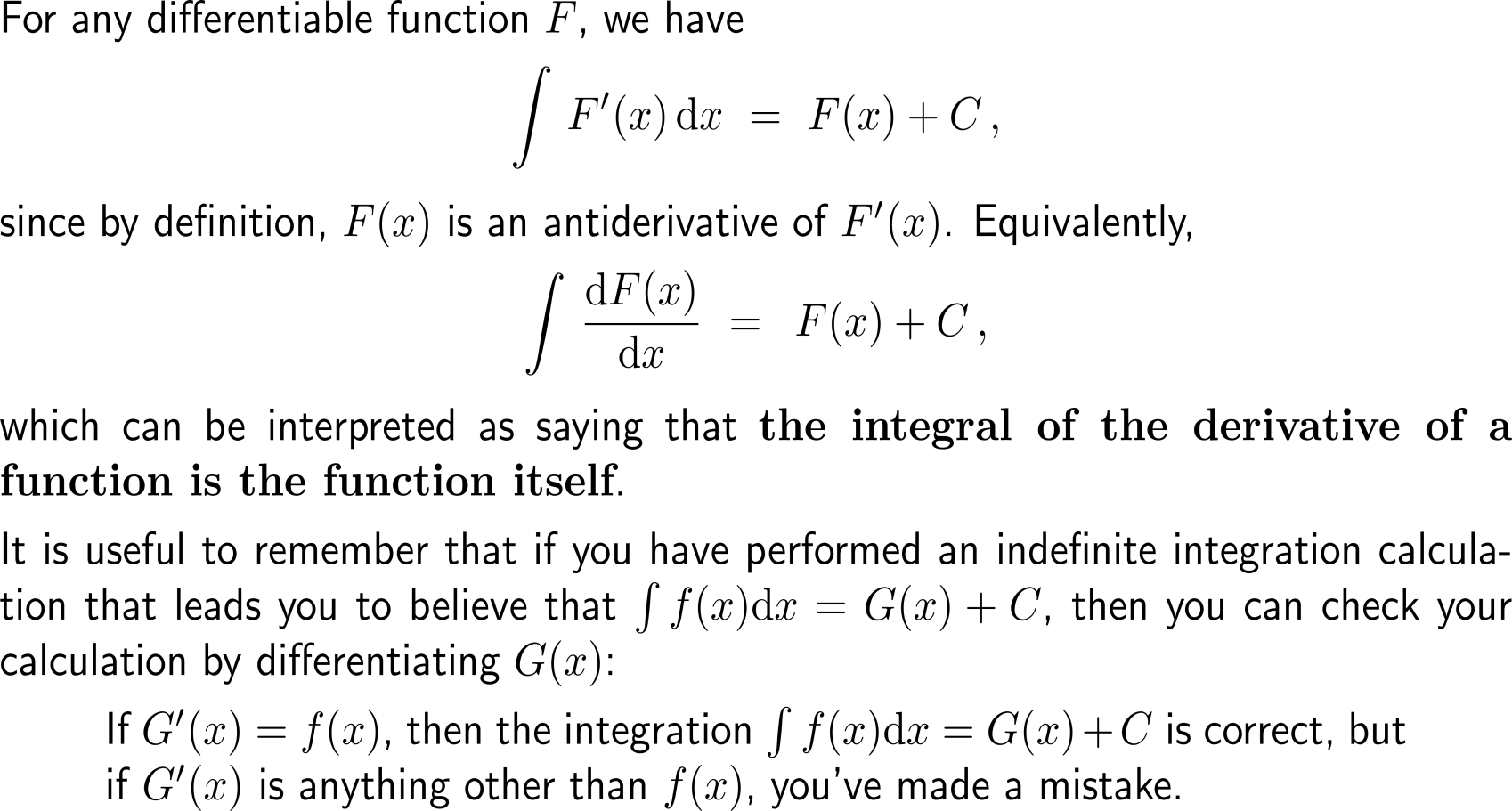 Example:Determination of antiderivatives
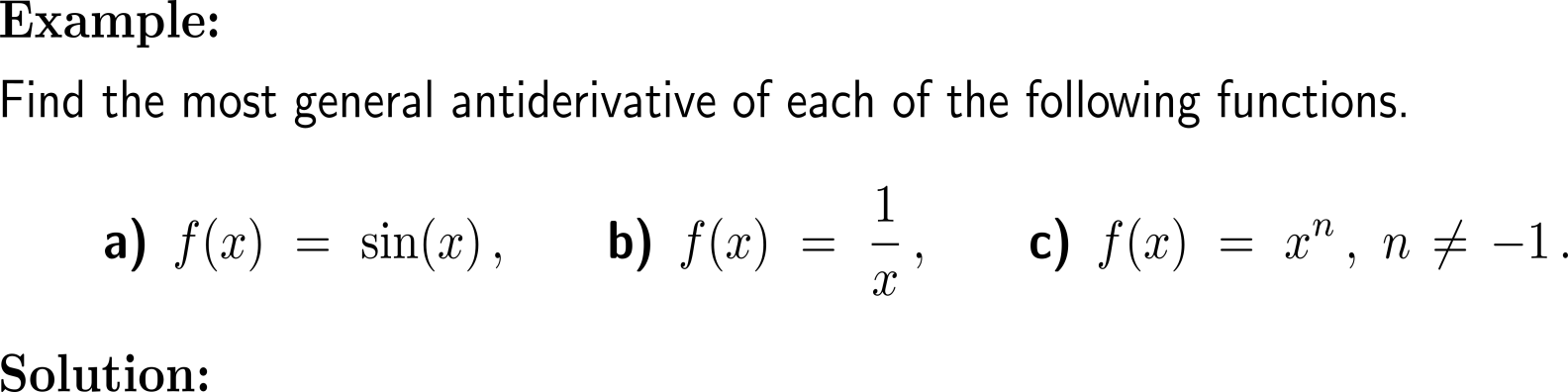 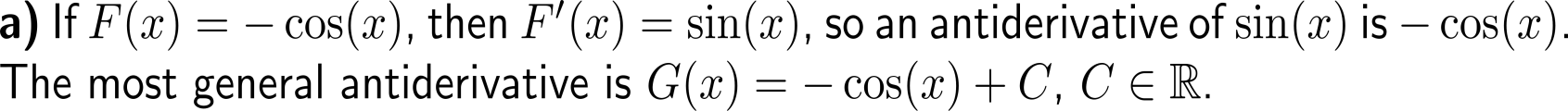 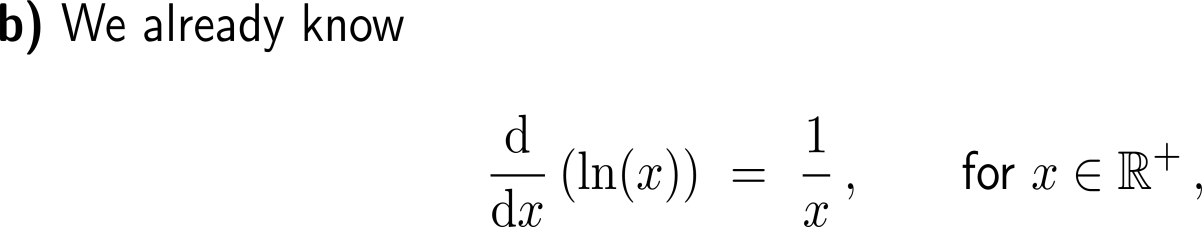 Example:Determination of antiderivatives
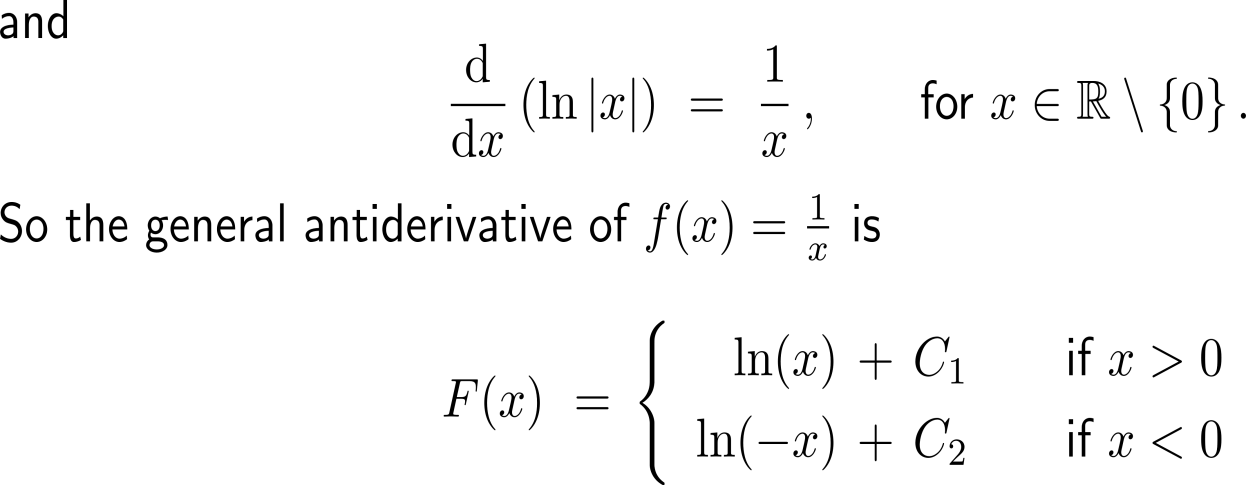 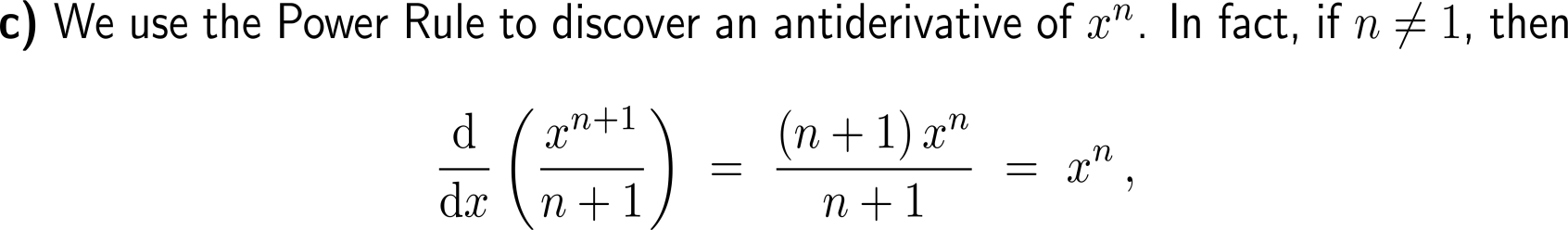 Example:Determination of antiderivatives
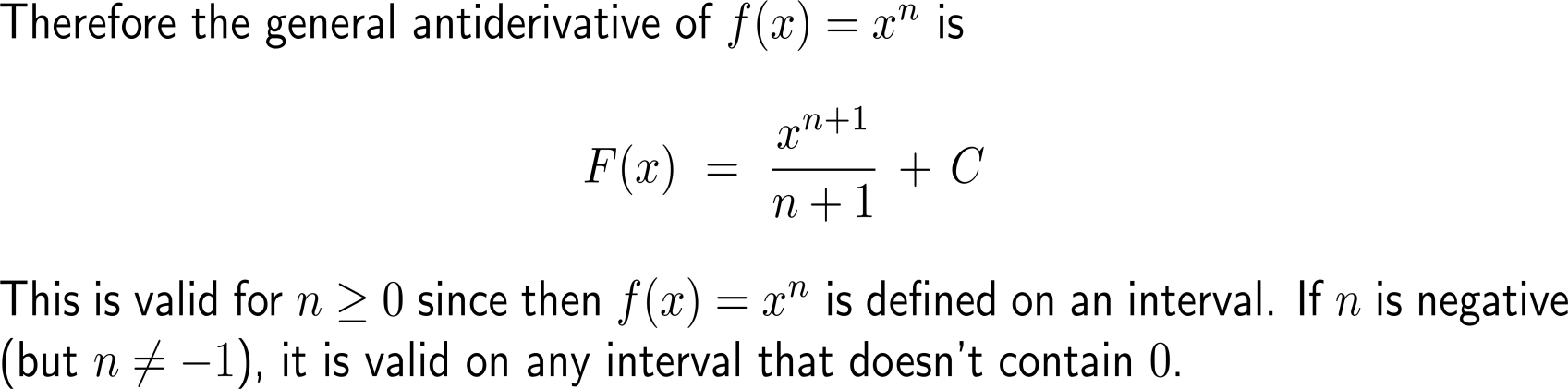 Every differentiation formula, when read from right to left, gives rise to an antidifferentiation formula
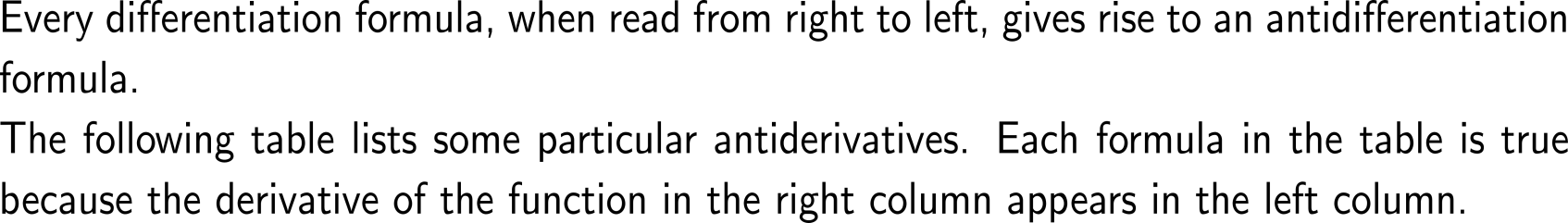 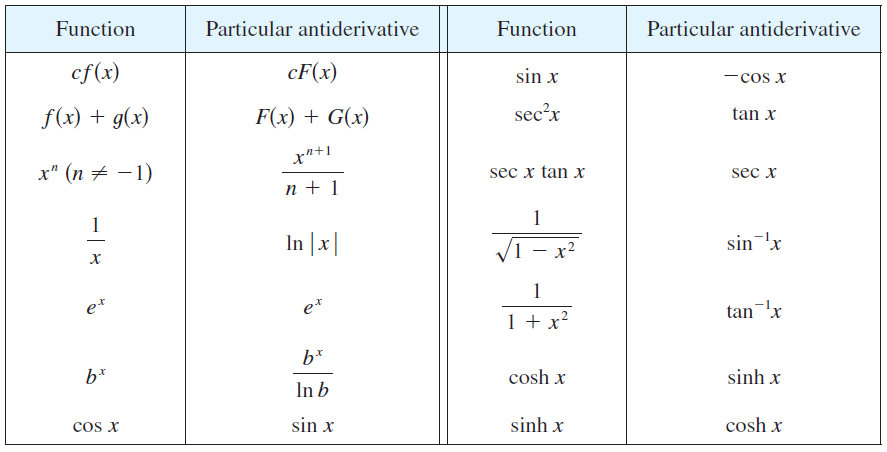 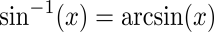 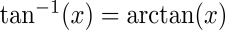 see
next section
Example:Determination of antiderivatives
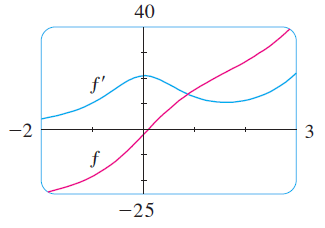 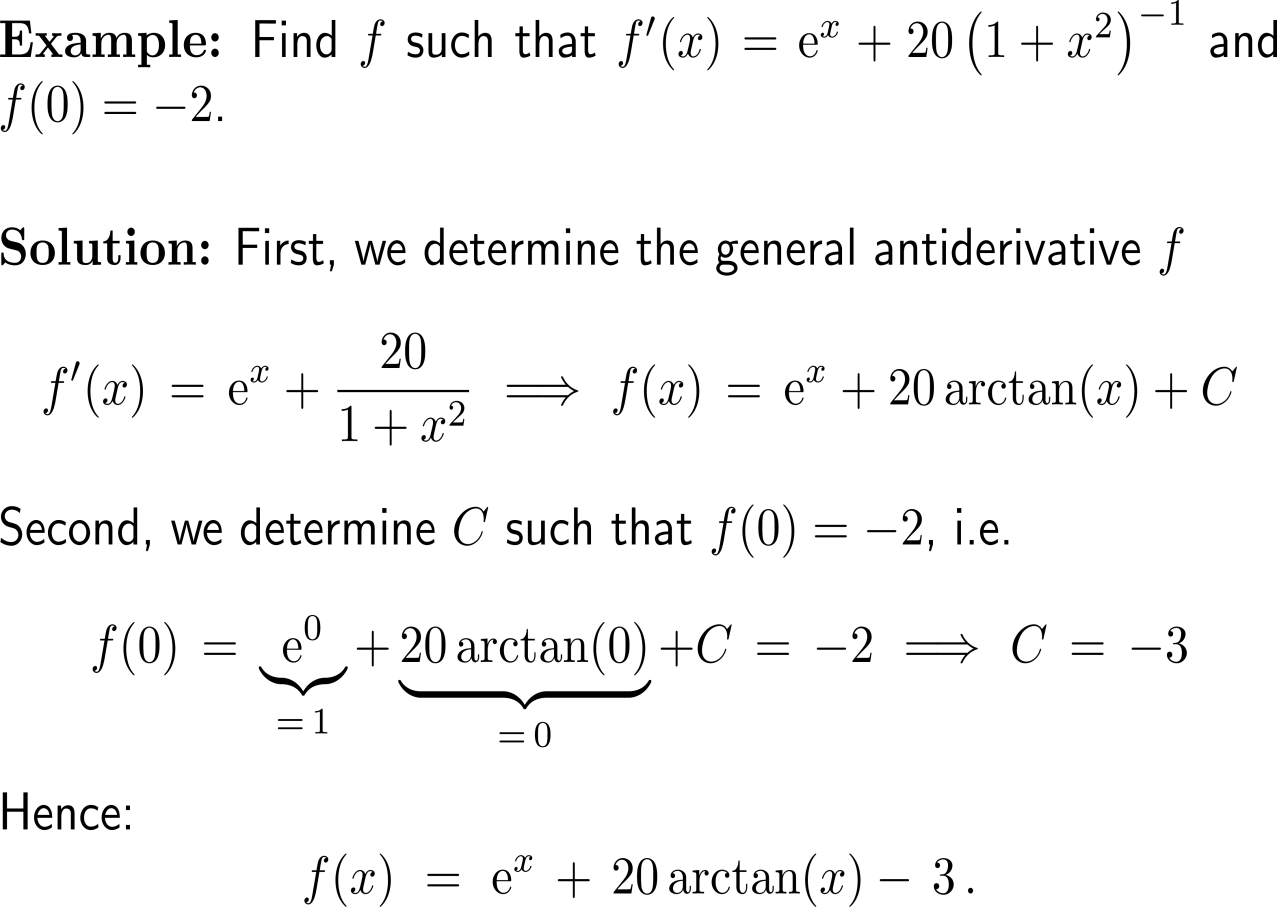 Shown are the graphs of the function f’ and its antiderivative f.

Notice that f’(x) > 0, so f is always increasing. Also notice that when f has a maximum or minimum, f appears to have an inflection point.

So the graph serves as a check on our calculation.
To round the discussion of antiderivatives, let us discuss the shape of the graph of an antiderivative, given the graph of the function
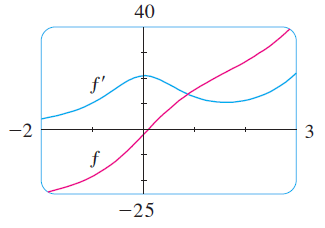 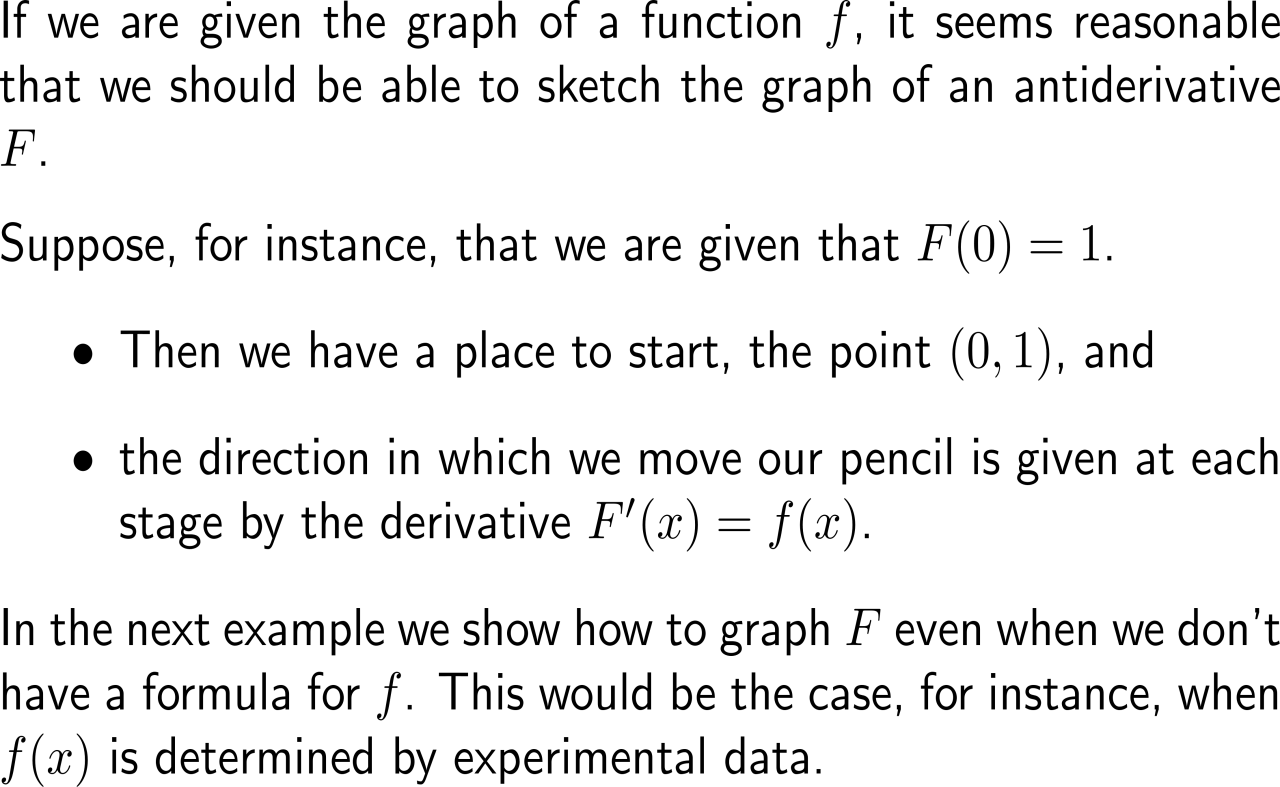 Shown are the graphs of the function f’ and its antiderivative f.

Notice that f’(x) > 0, so f is always increasing. Also notice that when f has a maximum or minimum, f appears to have an inflection point.

So the graph serves as a check on our calculation.
Example:Determination of antiderivatives
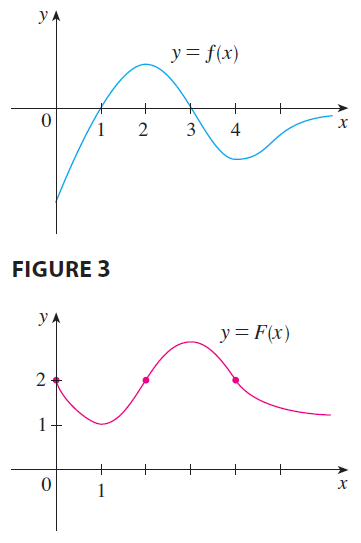 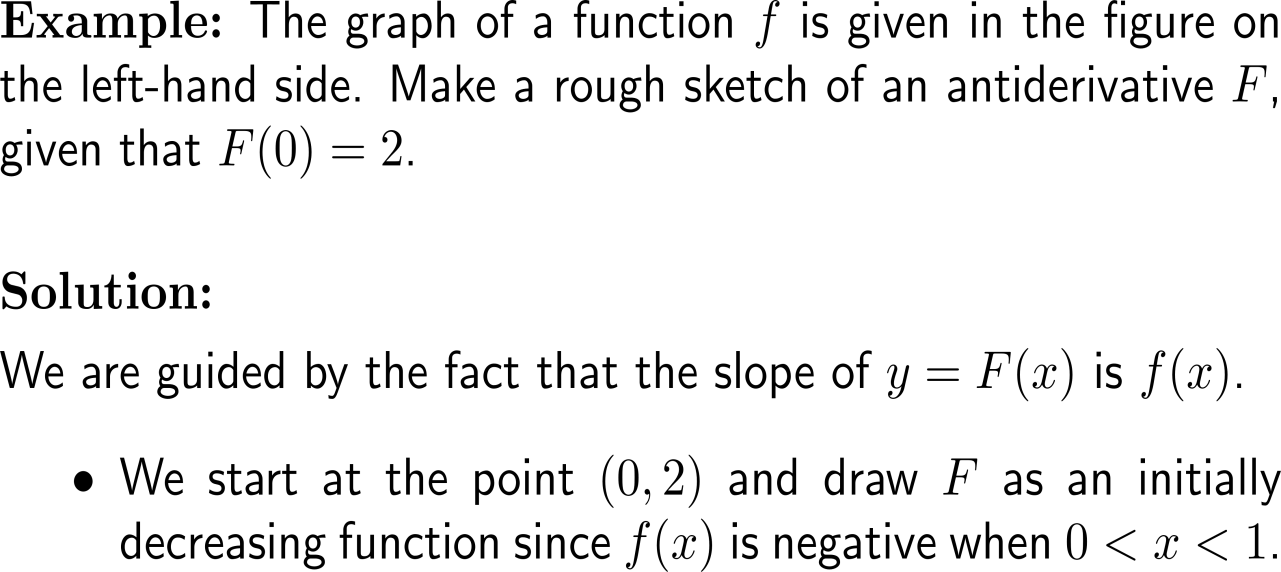 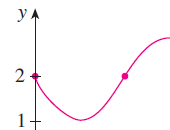 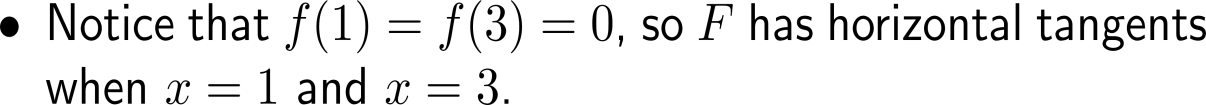 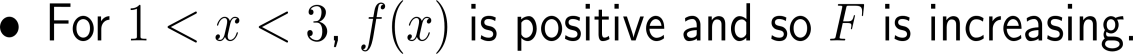 Example:Determination of antiderivatives
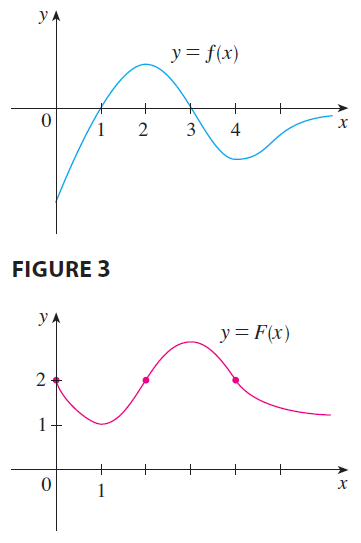 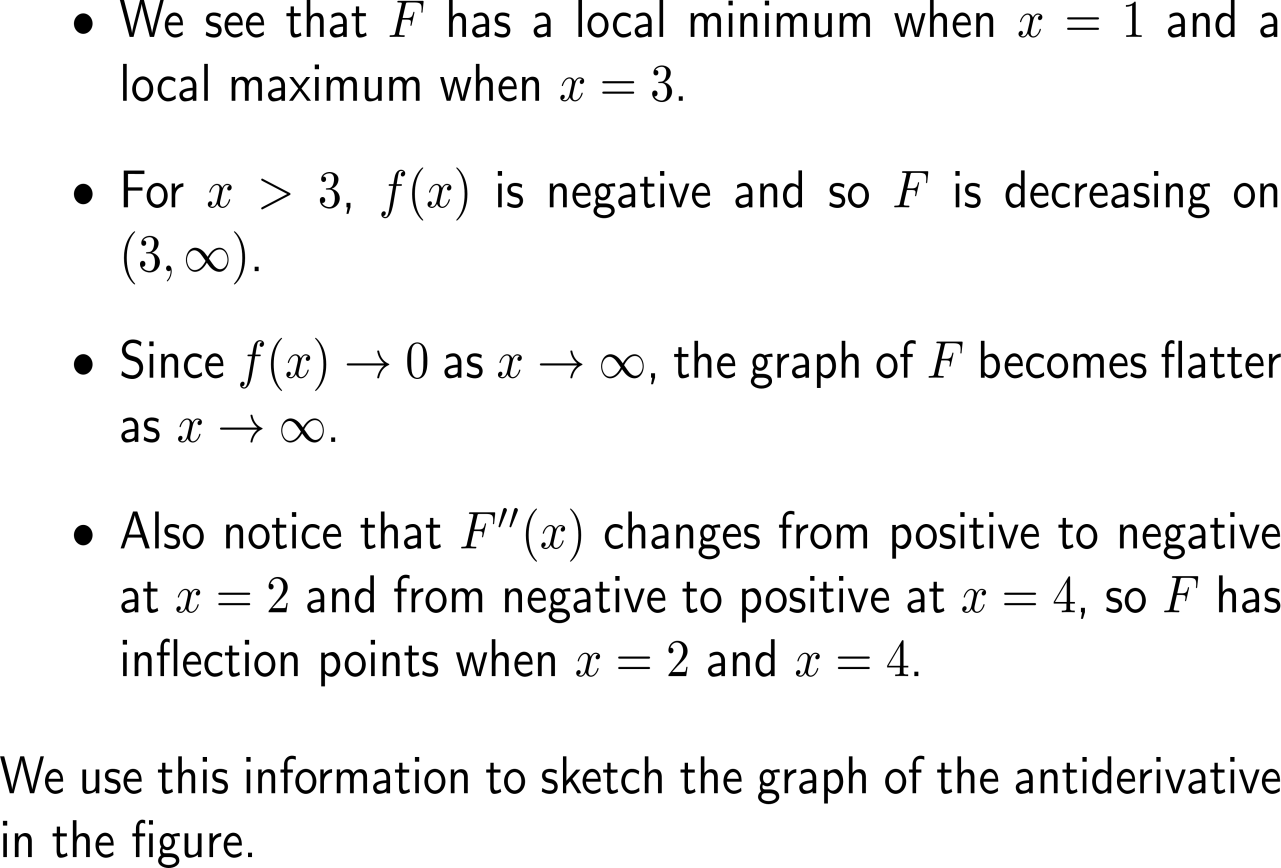 Antidifferentiation is particularly useful in analyzing the motion of an object moving in a straight line
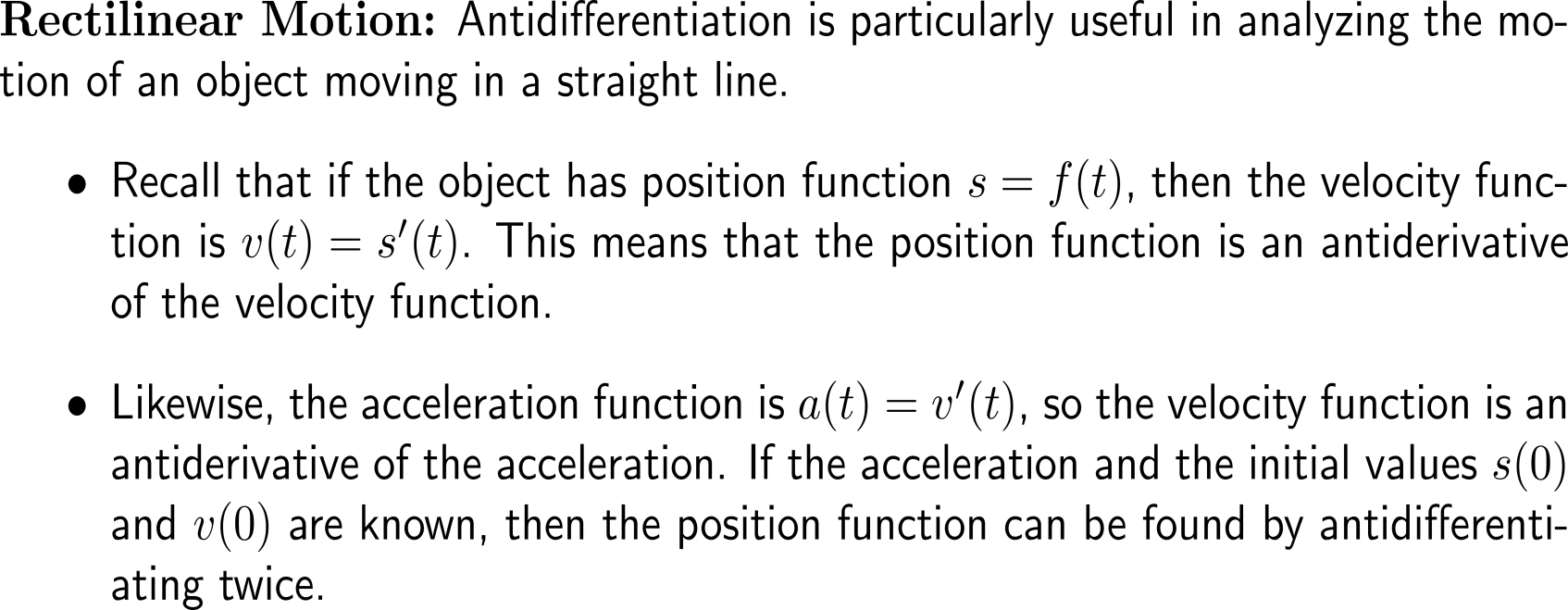 Example:Antiderivatives and rectilinear motion
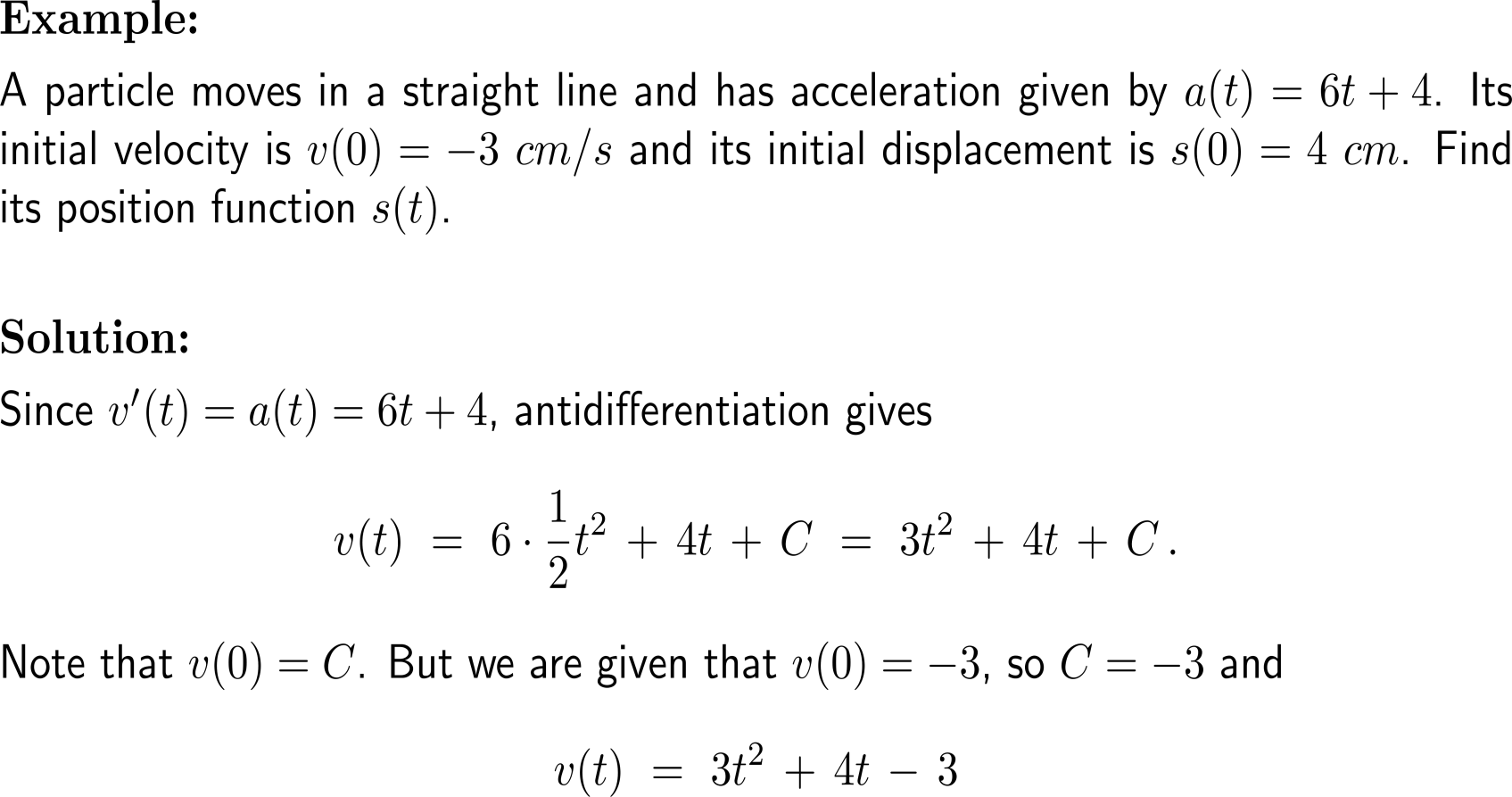 Example:Antiderivatives and rectilinear motion
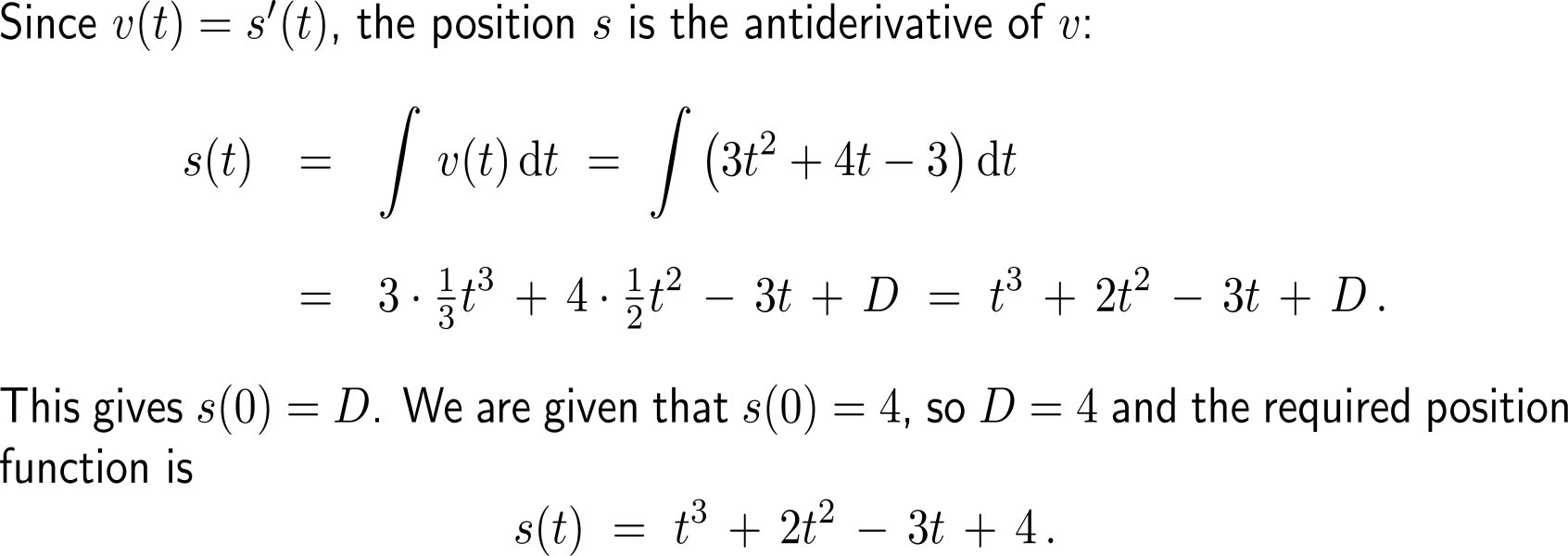 Topics

Indefinite Integration

Integration yielding Inverse Trigonometric Functions

First Rules of Integration
Recap:Implicit differentiation of inverse functions
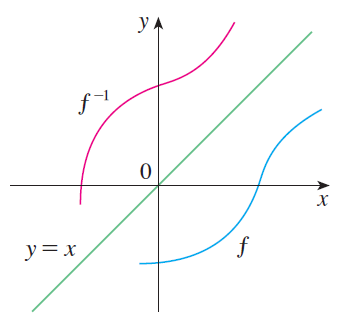 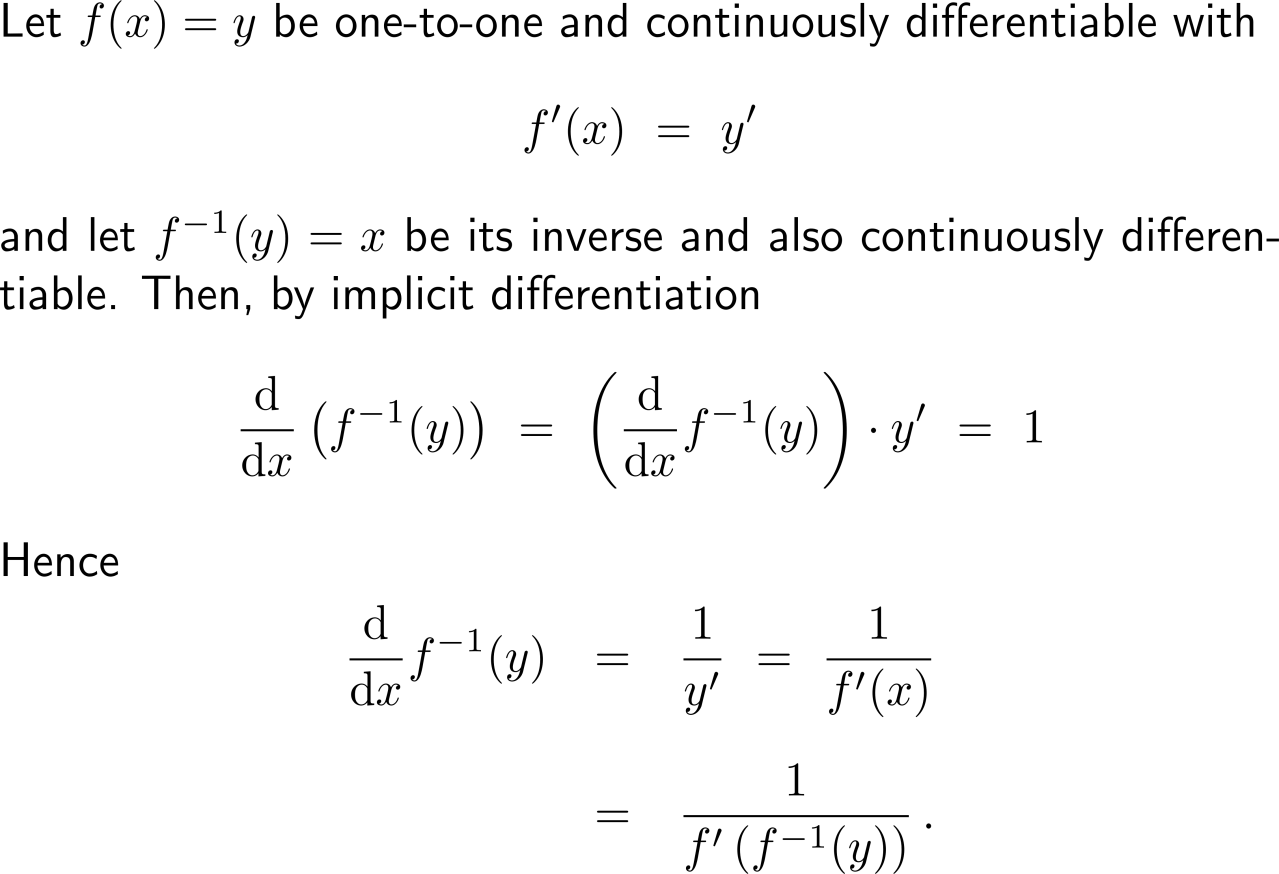 By determining the derivative of the inverse sine function …
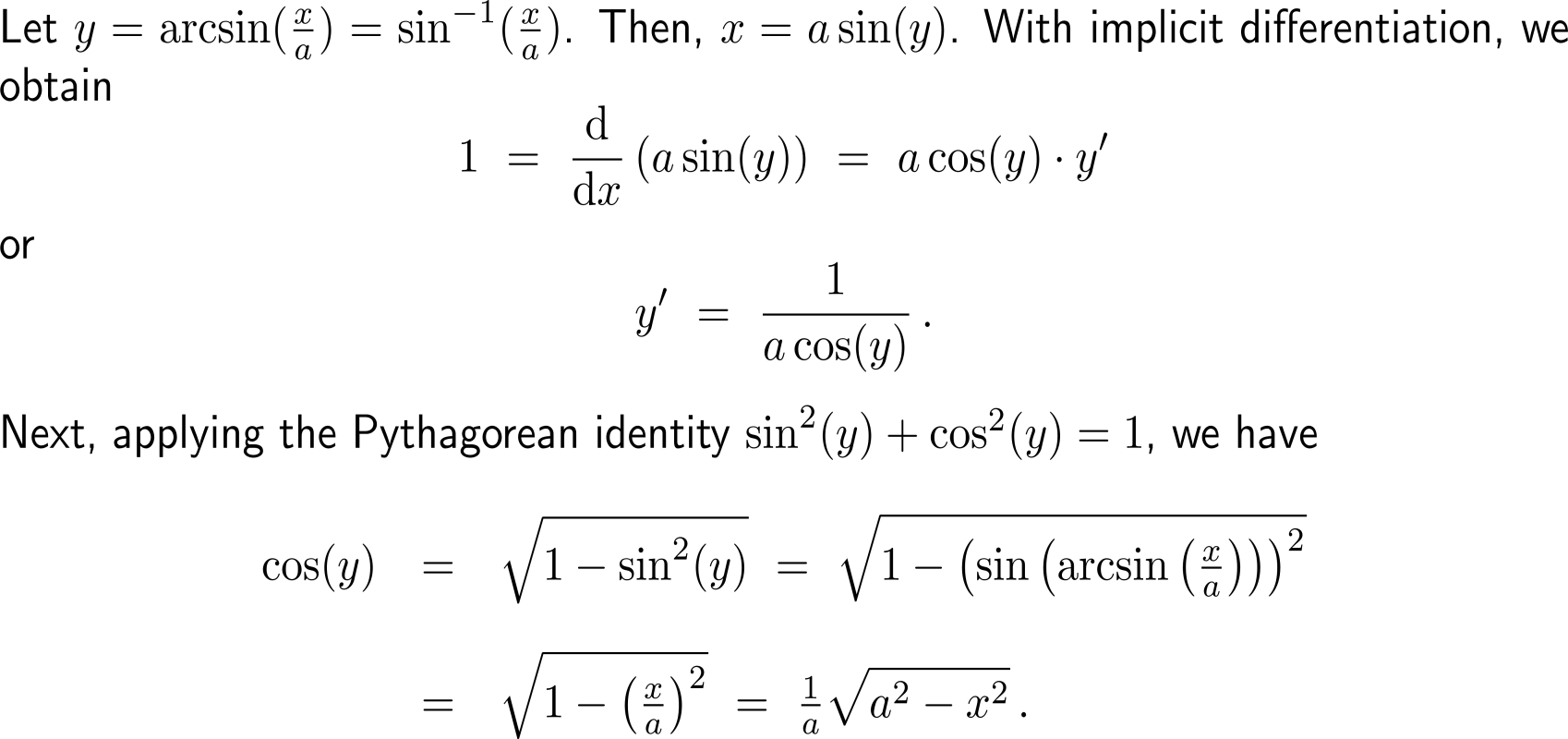 … we can apply this for integration
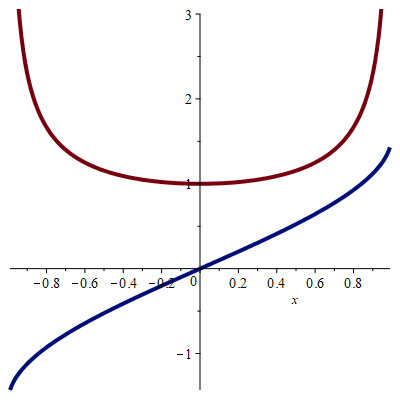 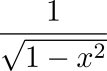 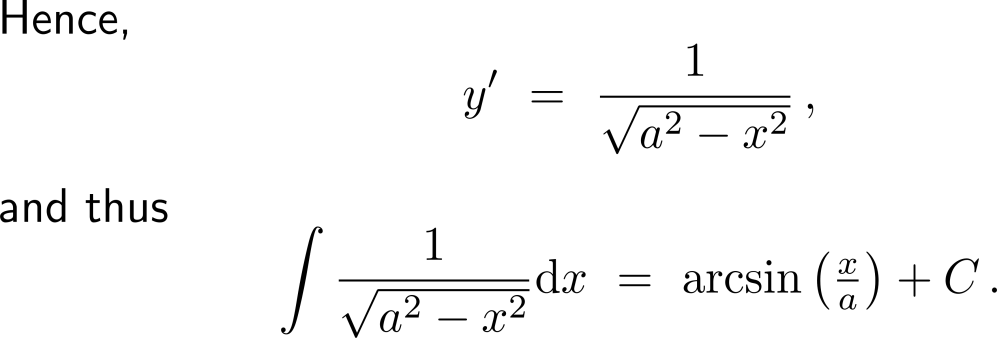 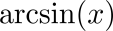 By determining the derivative of the inverse tangent function …
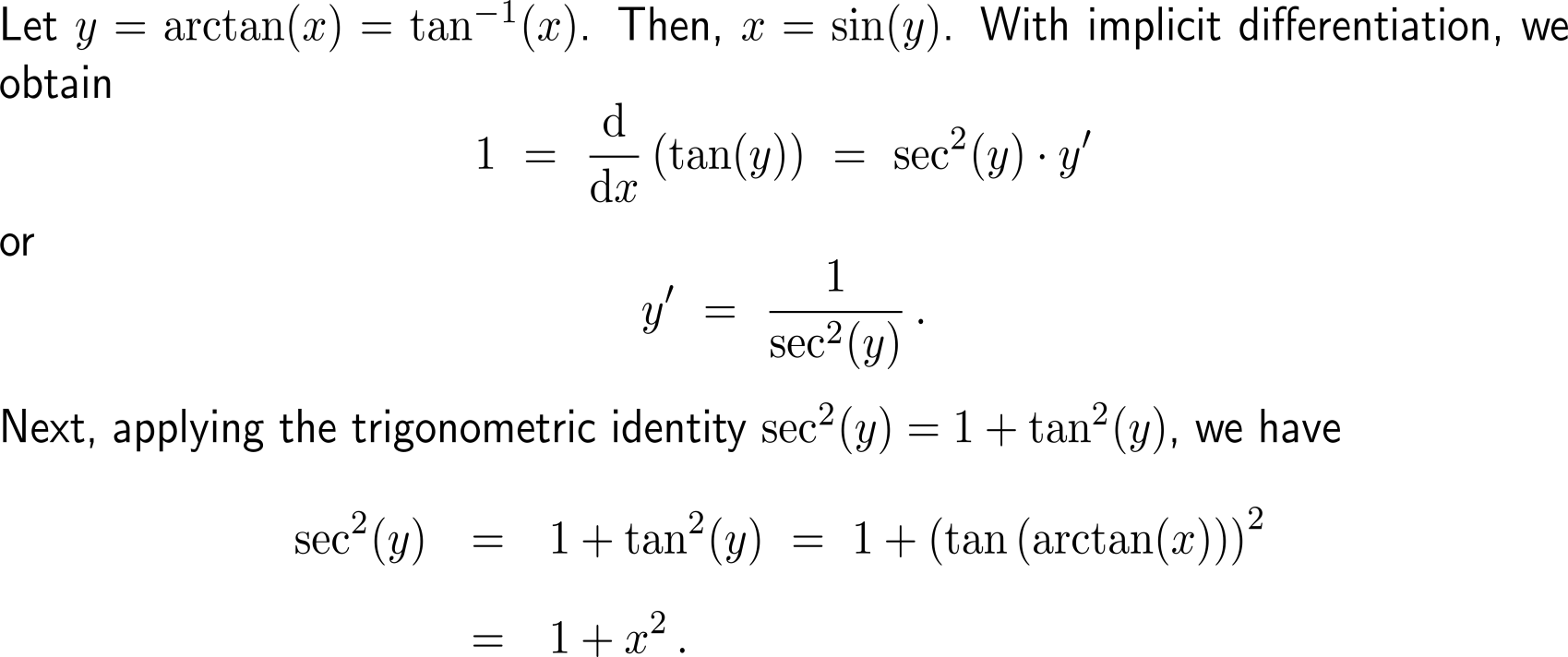 … we can apply this for integration
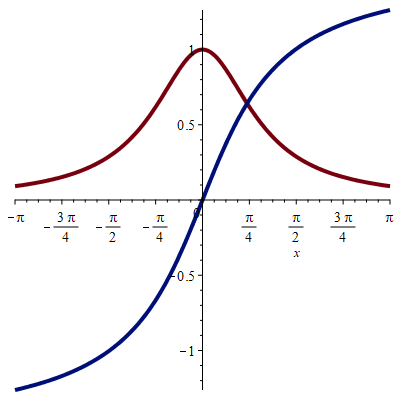 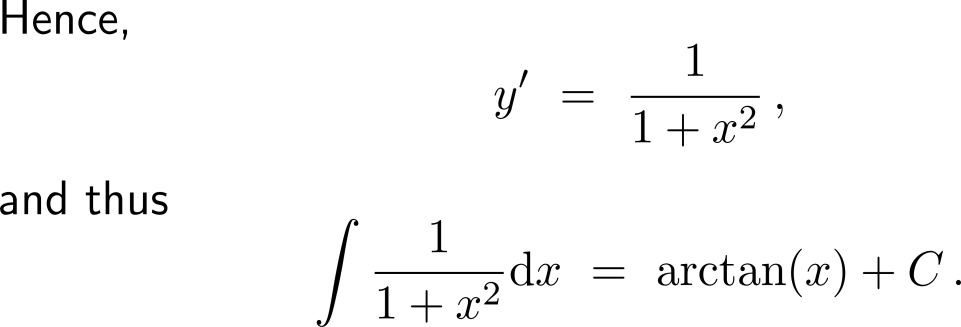 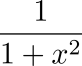 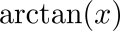 Topics

Indefinite Integration

Integration yielding Inverse Trigonometric Functions

First Rules of Integration
The relationship between differentiation and antidifferentiation enables us to establish integration rules by 'reversing' analogous differentiation rules
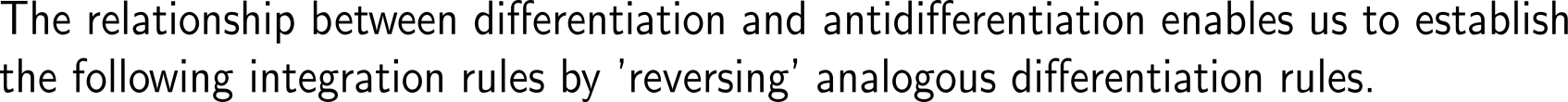 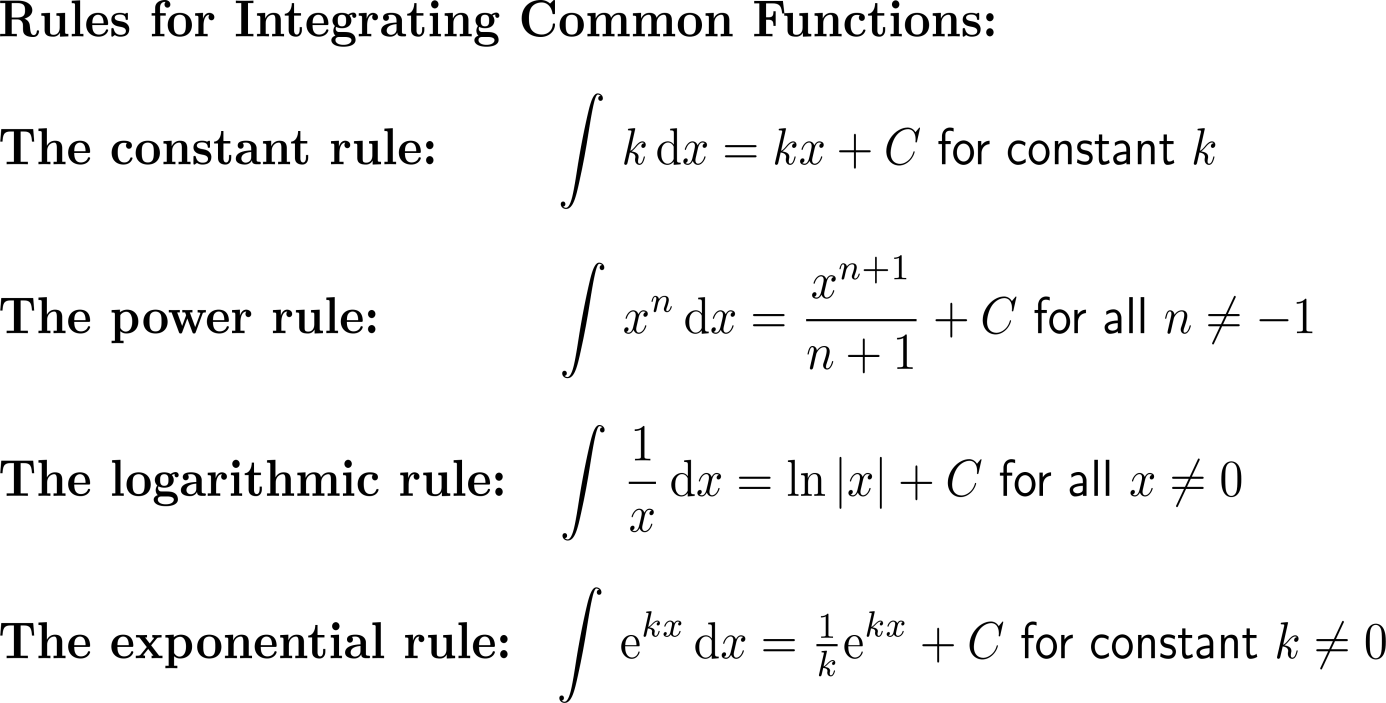 The verification of the logarithmic rule …
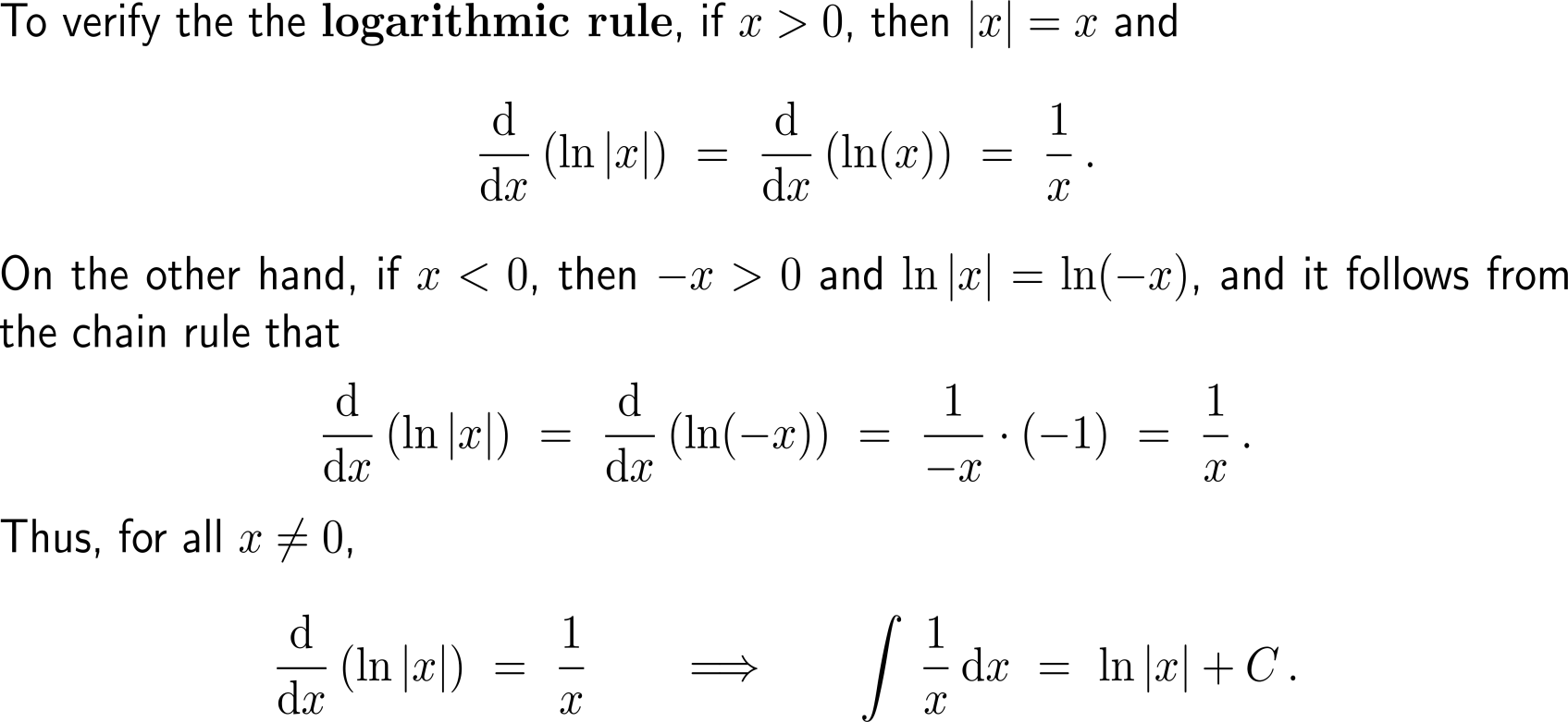 … and the power rule is straight forward
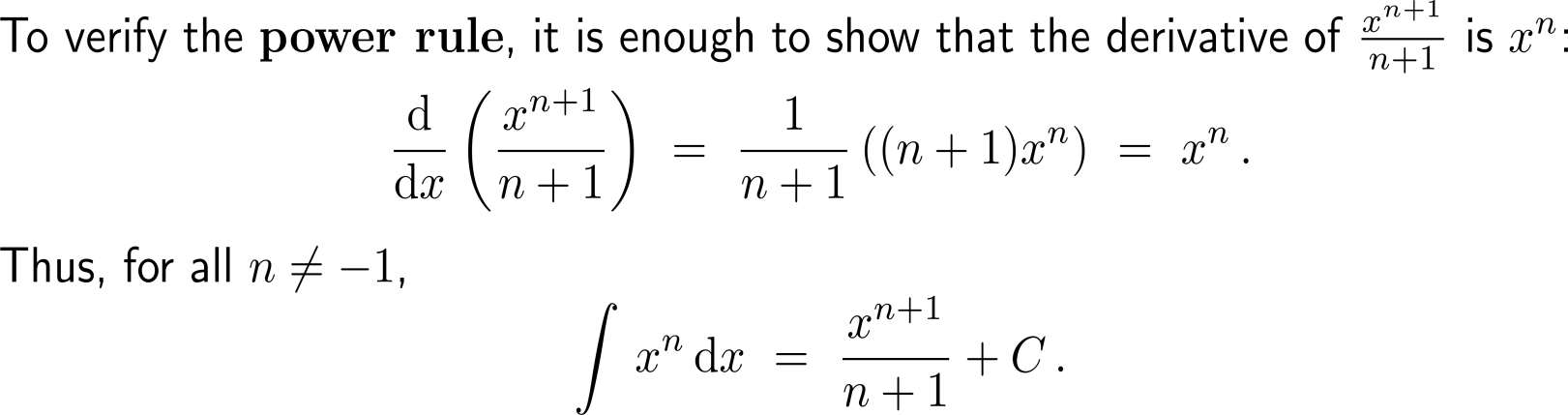 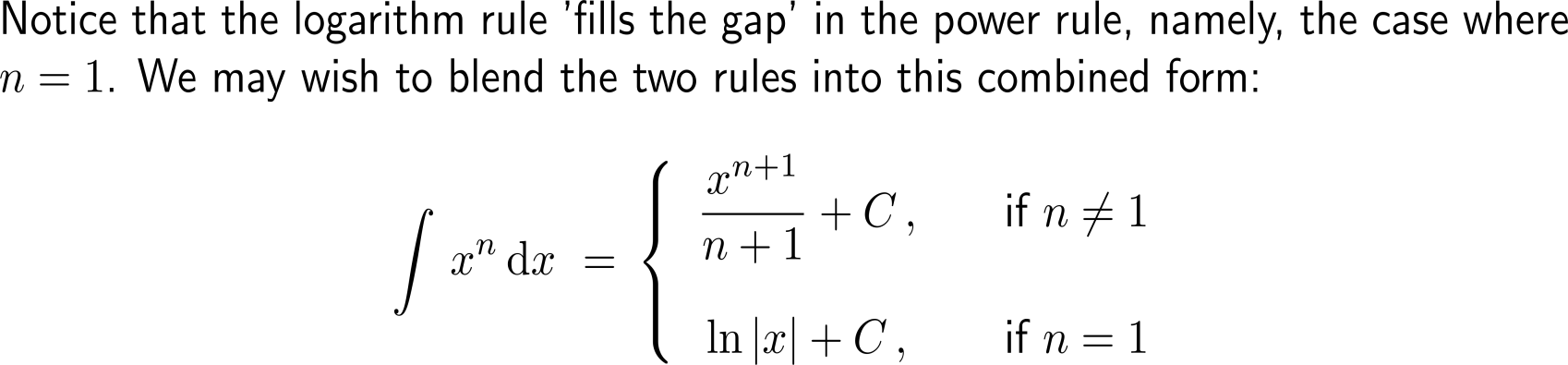 Examples:Computing indefinite integrals
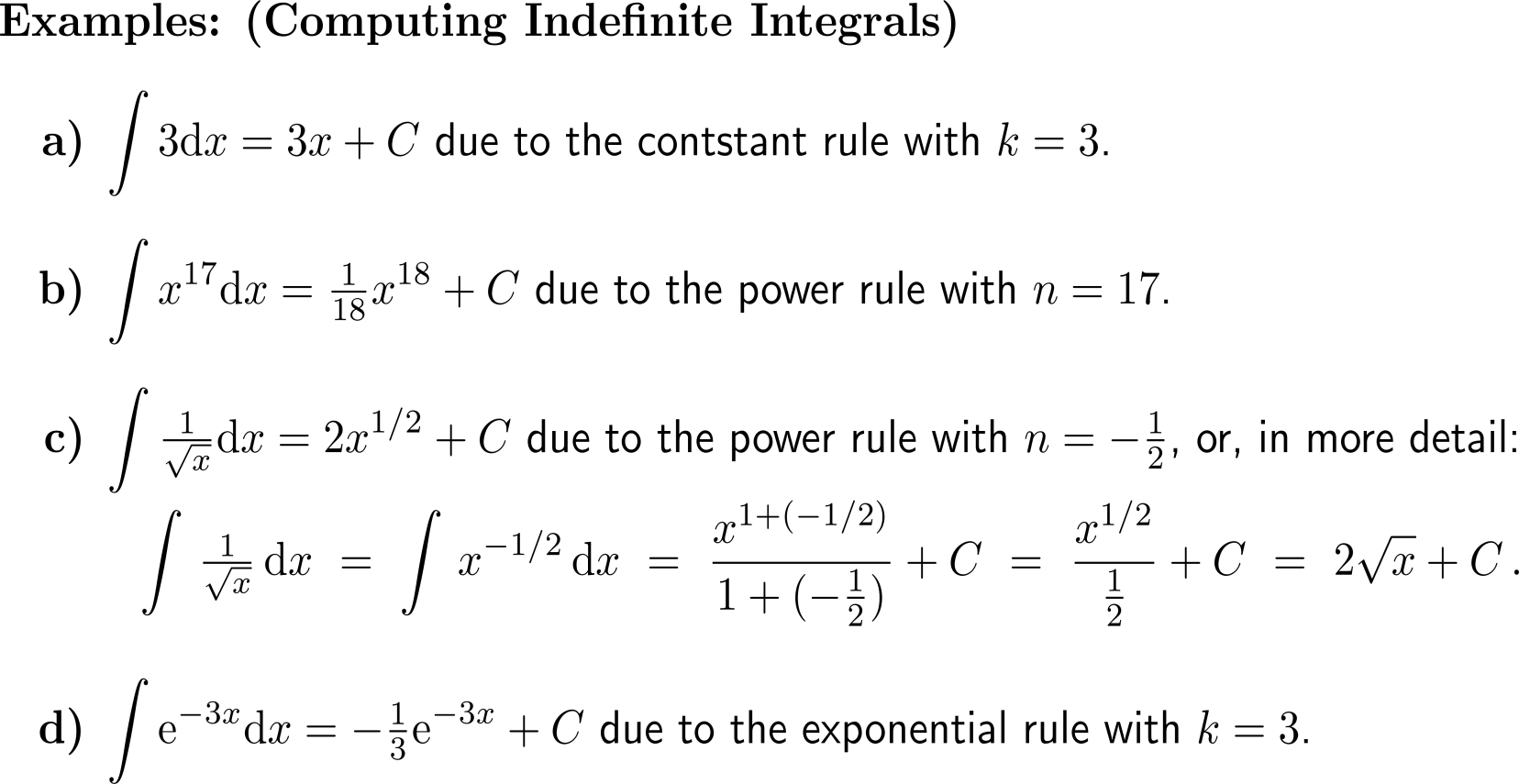 Algebraic rules for indefinite integrals allow the integration of a variety of combinations of functions
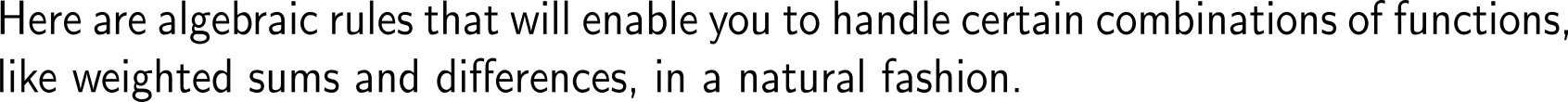 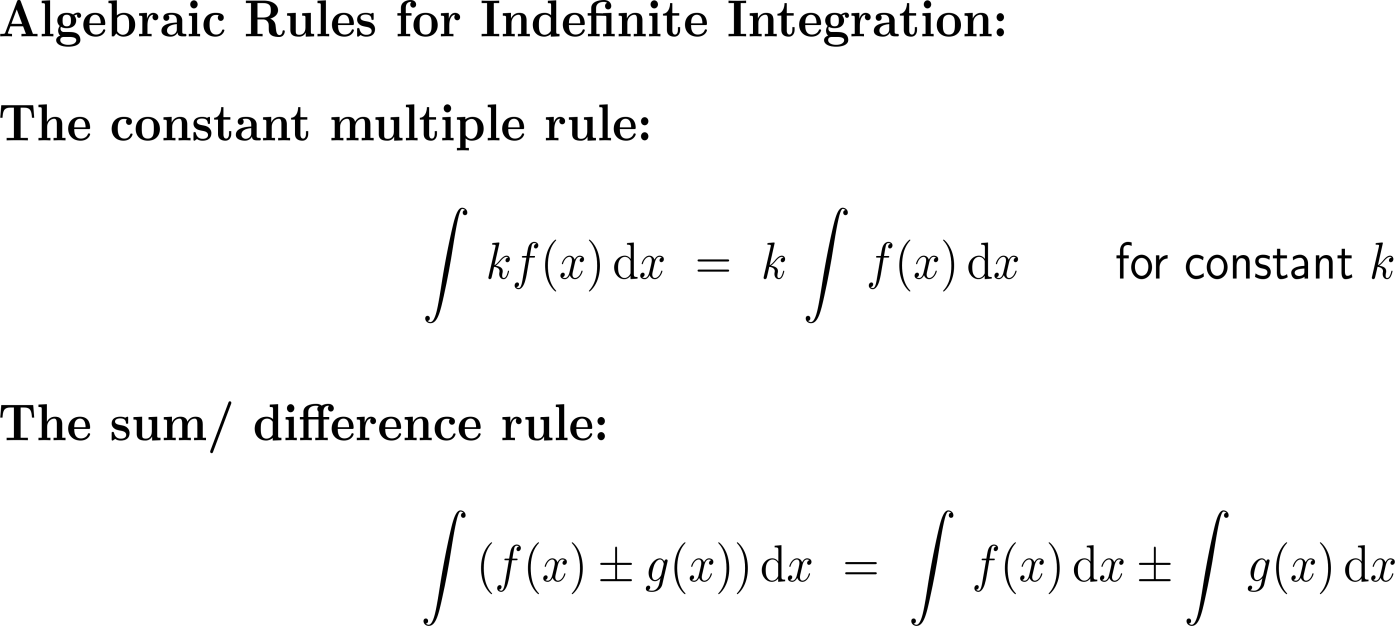 The algebraic rules for indefinite integrals are also easily verified
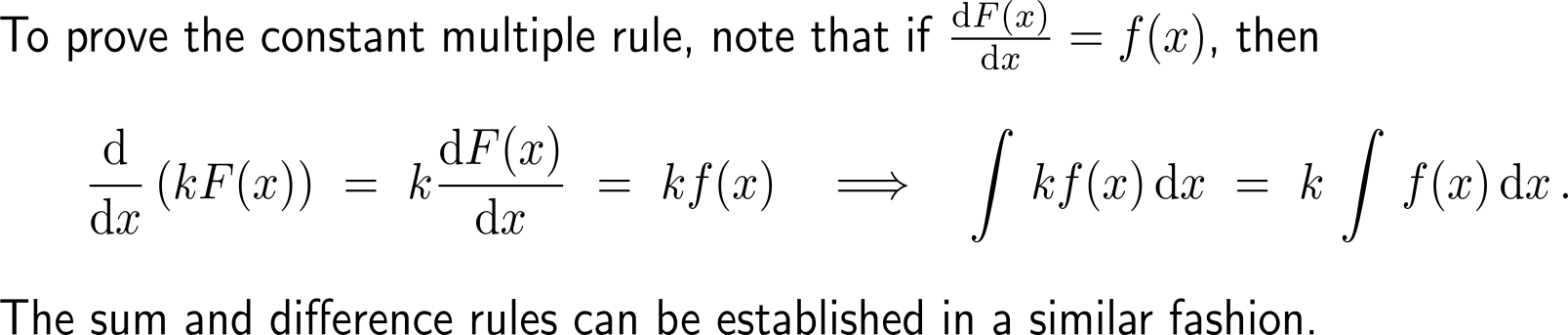 Example:Using algebraic rules for integration
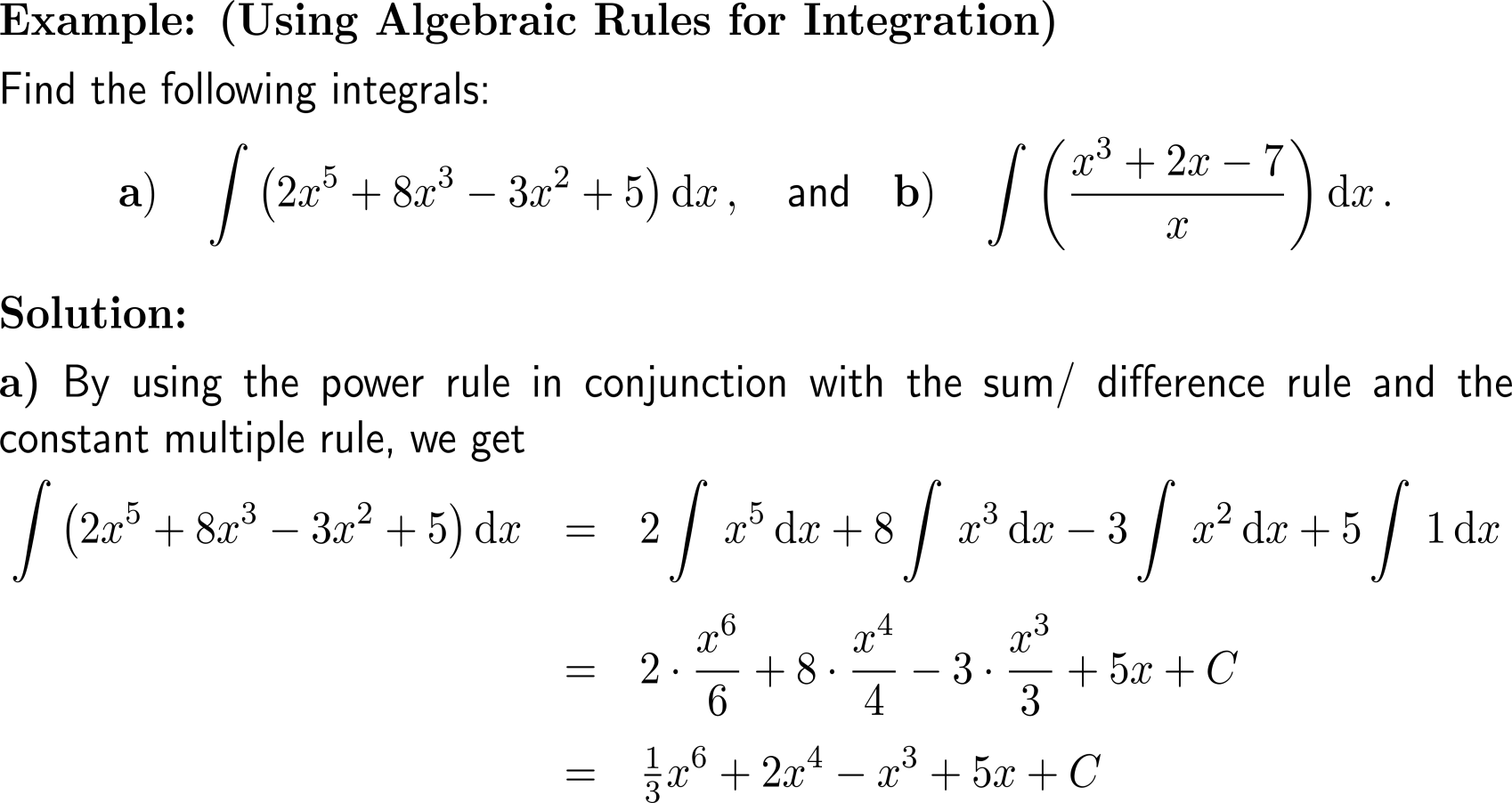 Example:Using algebraic rules for integration
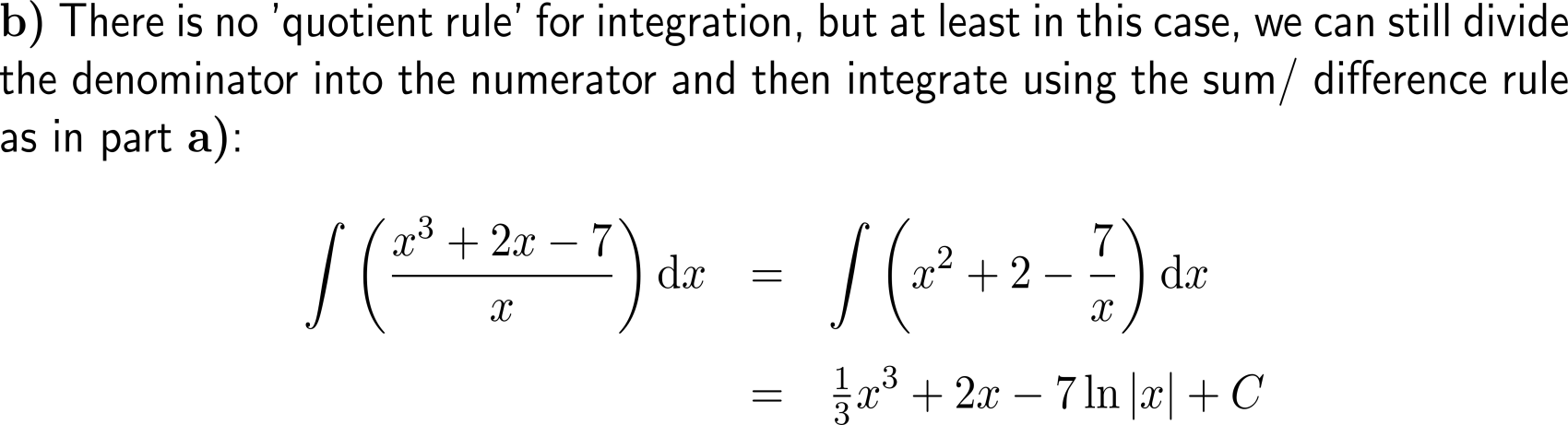 Example:Finding total cost from marginal cost
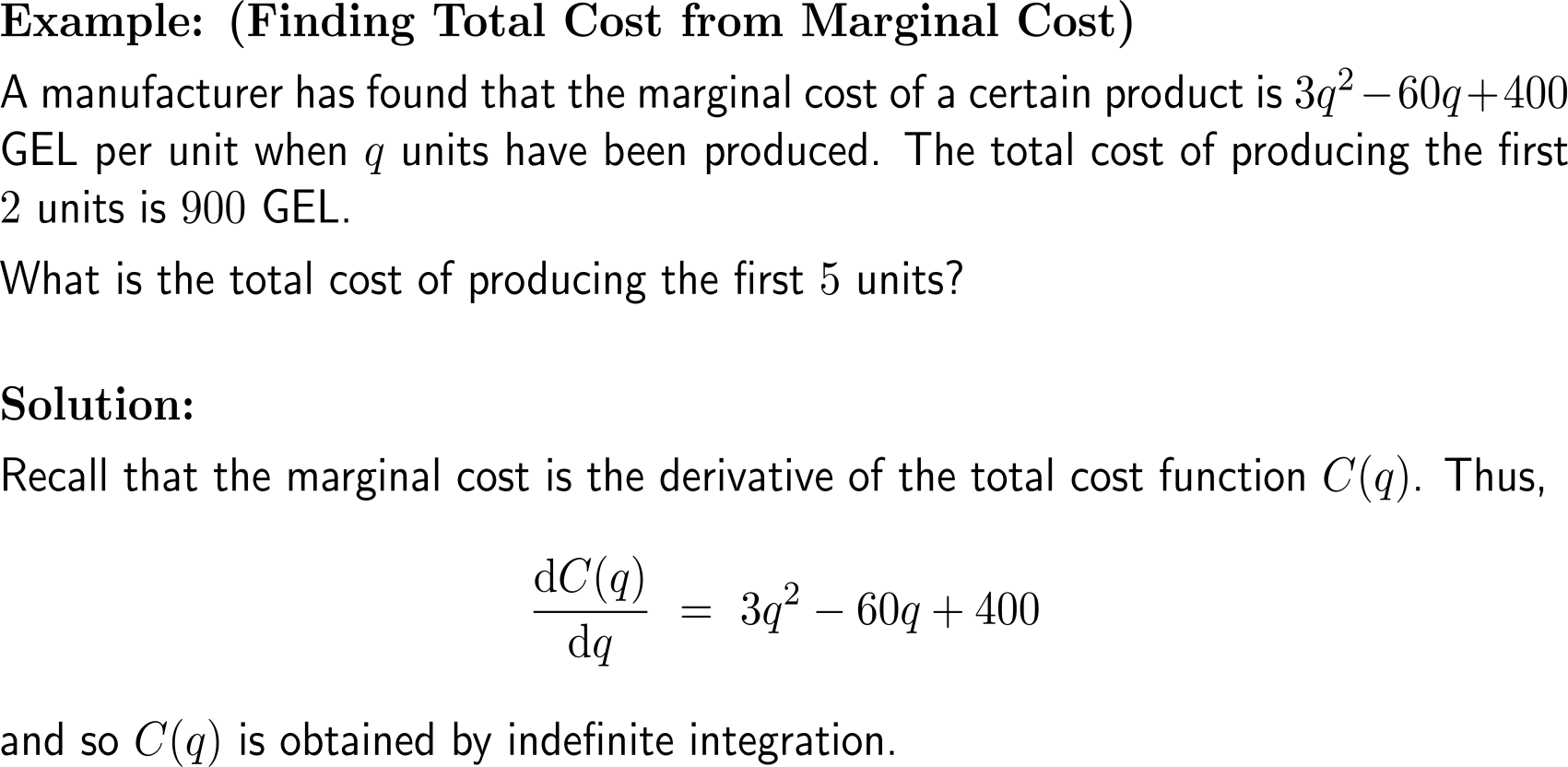 Example:Finding total cost from marginal cost
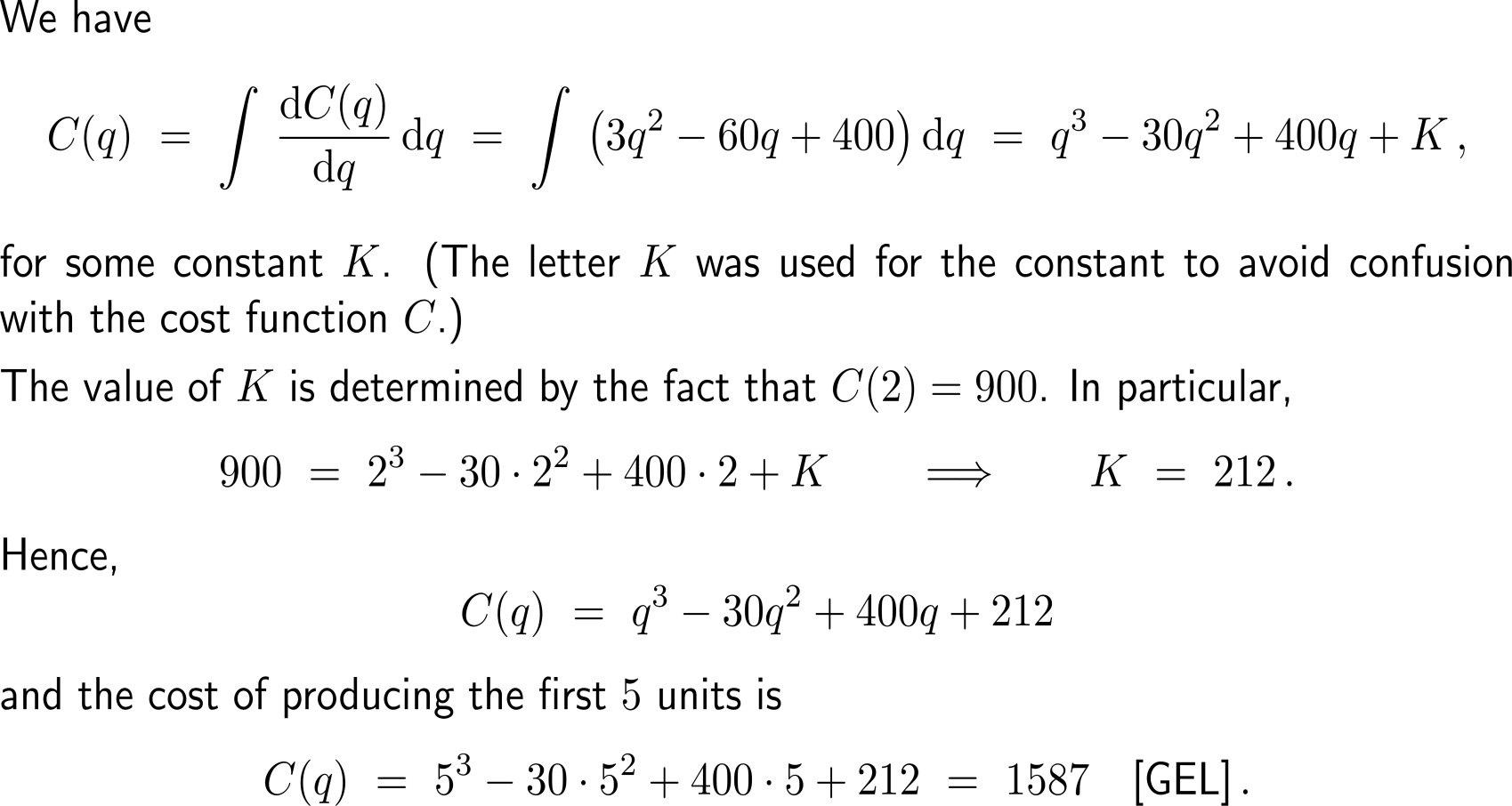 Table of indefinite integrals/ antidifferentiation formulas(any formula can be verified by differentiating the function on the right)
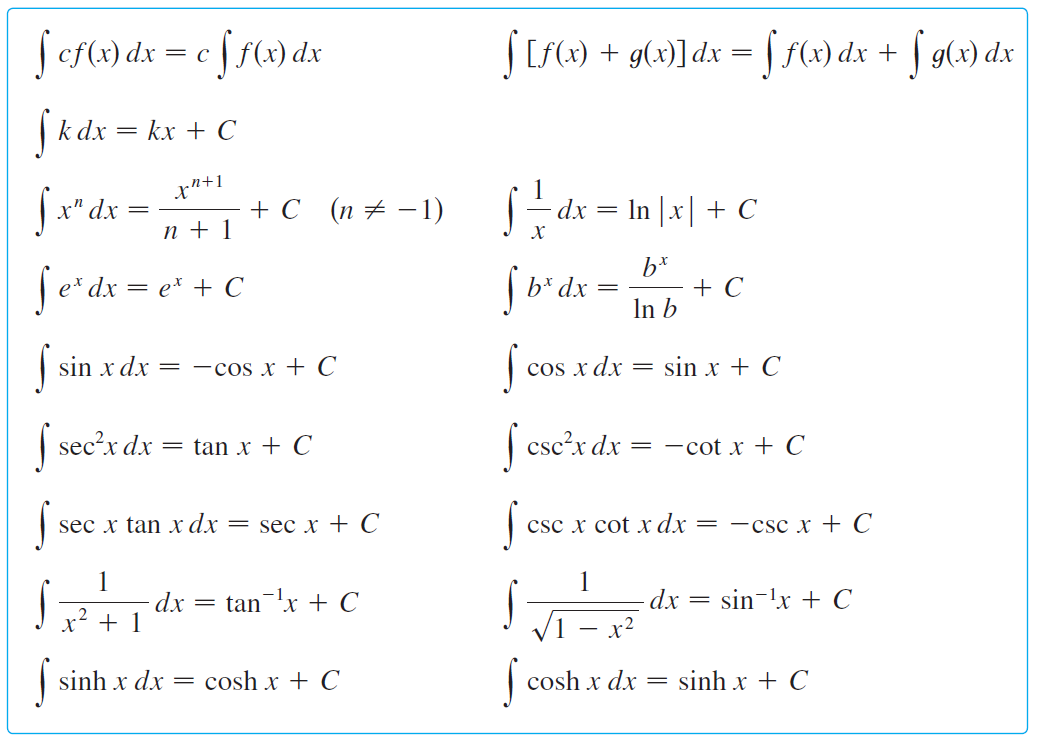 Example:Indefinite integrals
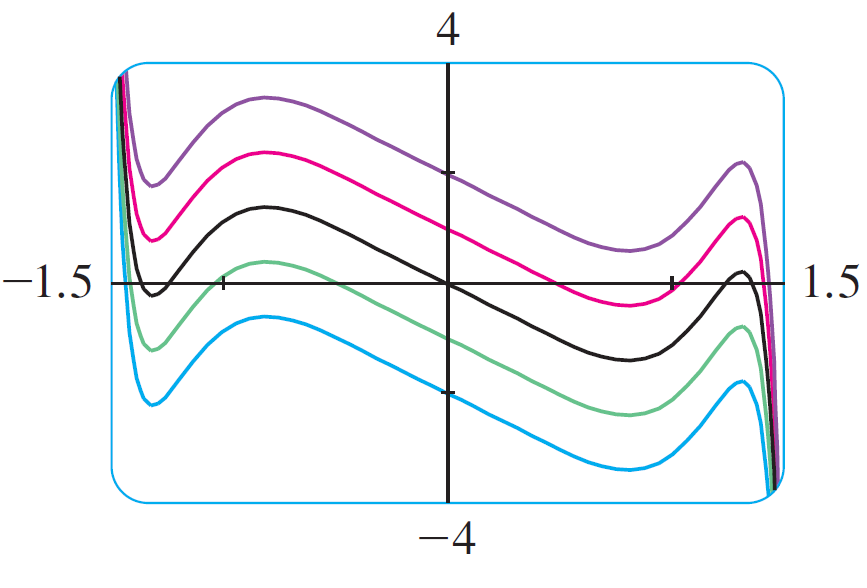 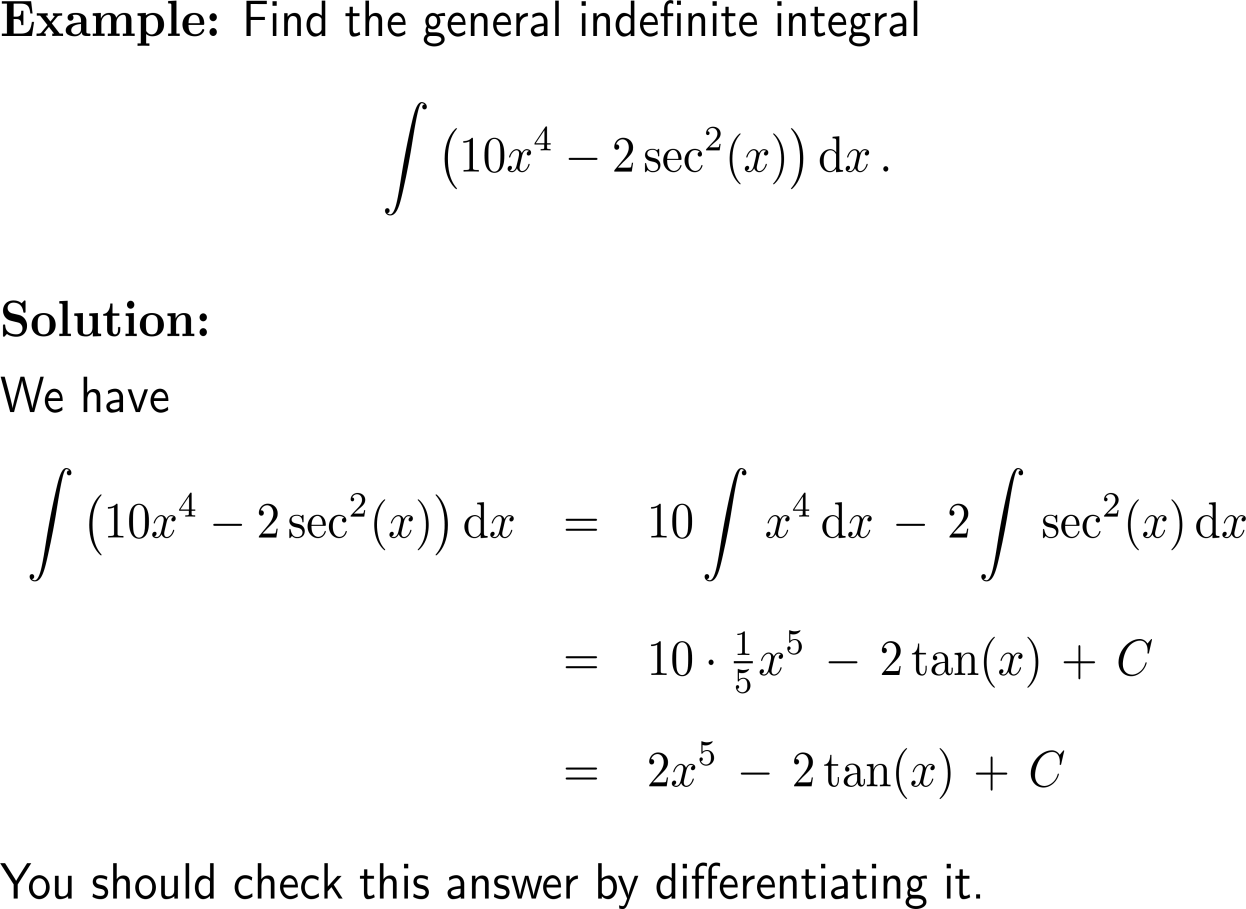 The indefinite integral in the example
is graphed for several values of C.

Here the value of C is the y-intercept.
Example:Indefinite integrals
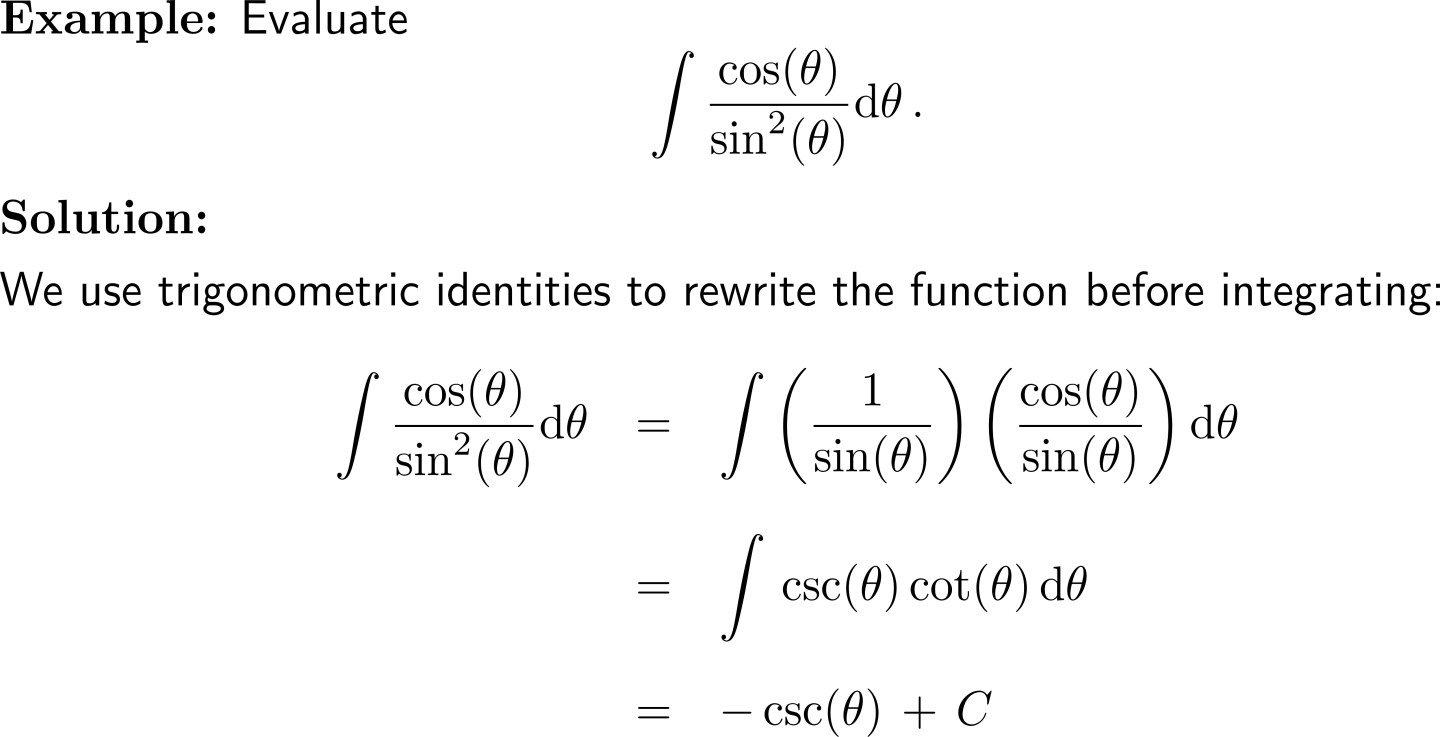 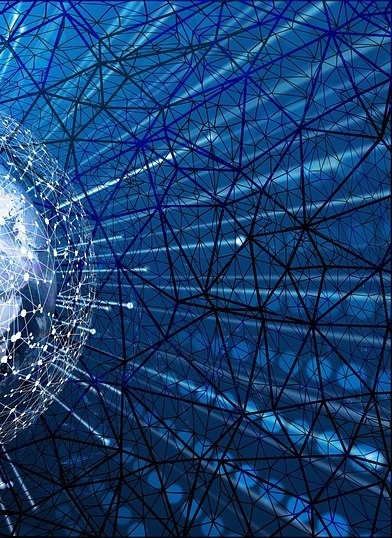 Further Worked-Out Exercises:

Calculus I for Management
Topics
Indefinite integration
First rules of integration
Techniques for finding indefinite integrals
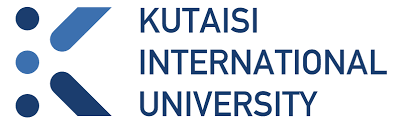 For a given function f an antiderivative F is a functions the derivative of which is f
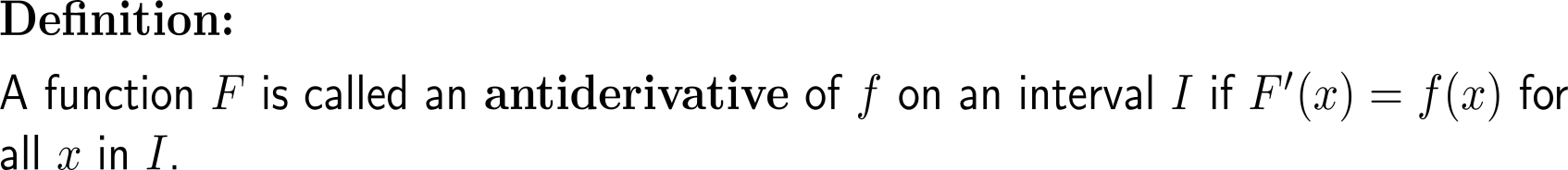 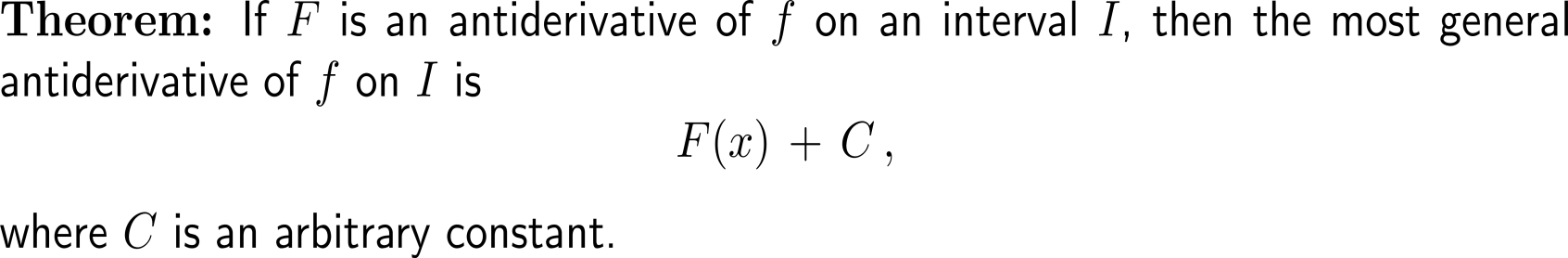 Exercise
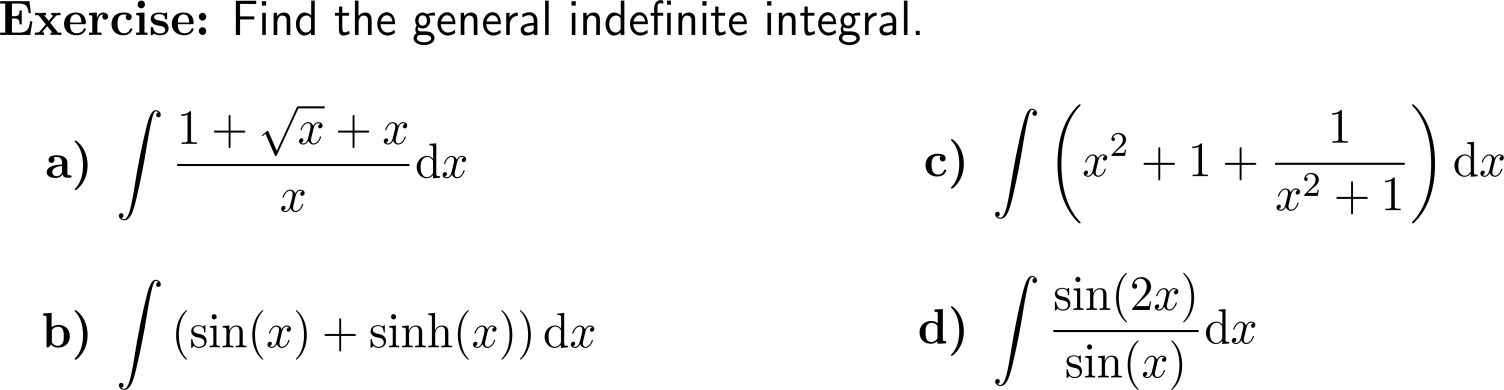 a)
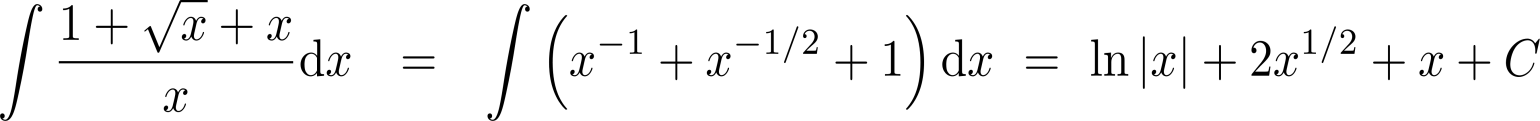 b)
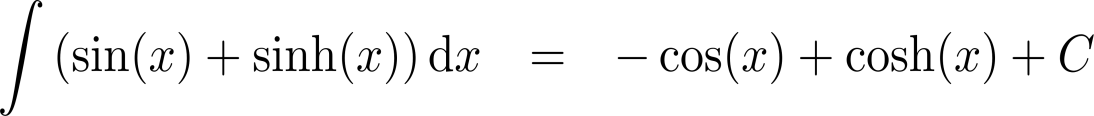 Exercise
10 minutes
self/ group work
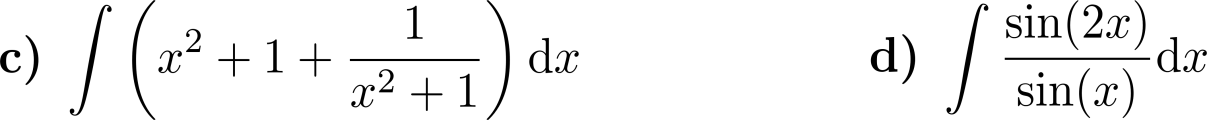 c)
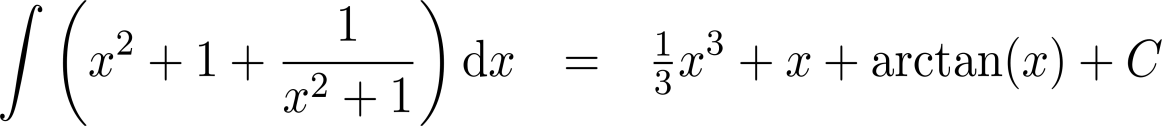 d)
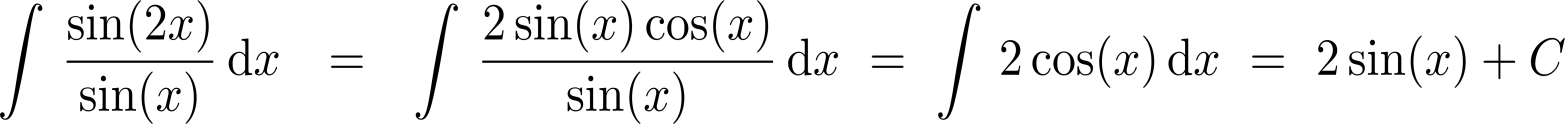 please, upload your solutions to the chat
Exercise:Finding a function from its slope function
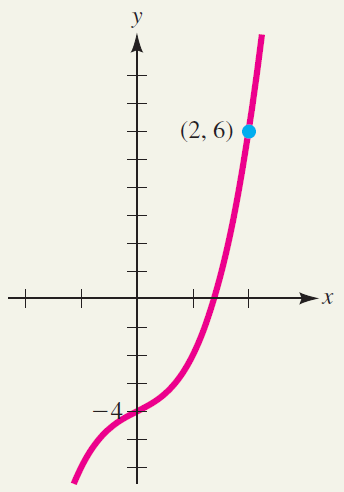 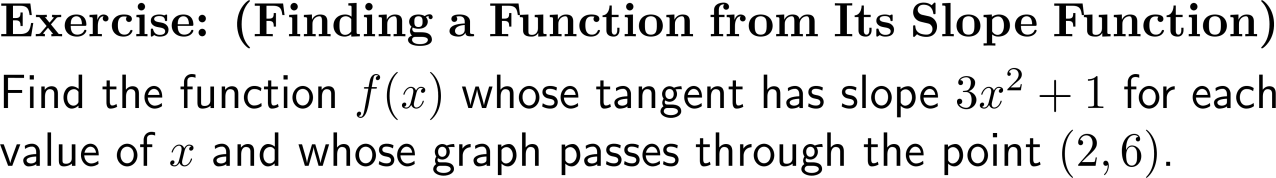 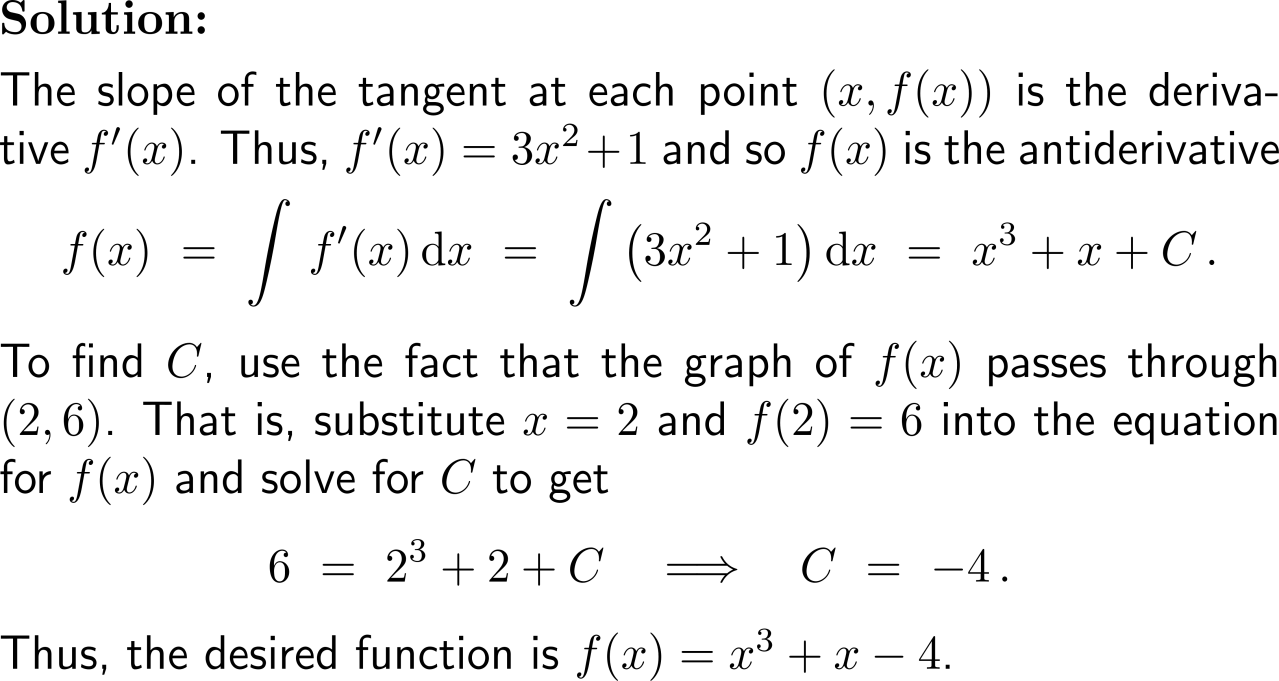 Exercise:Antiderivatives
10 minutes
self/ group work
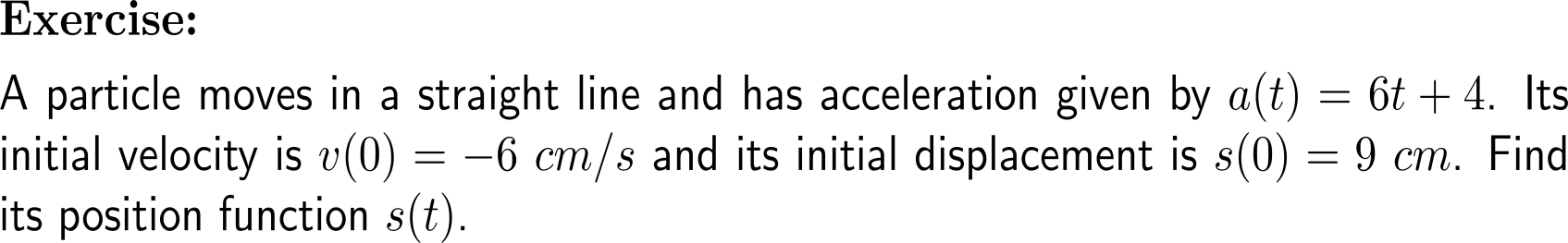 please, upload your solutions to the chat
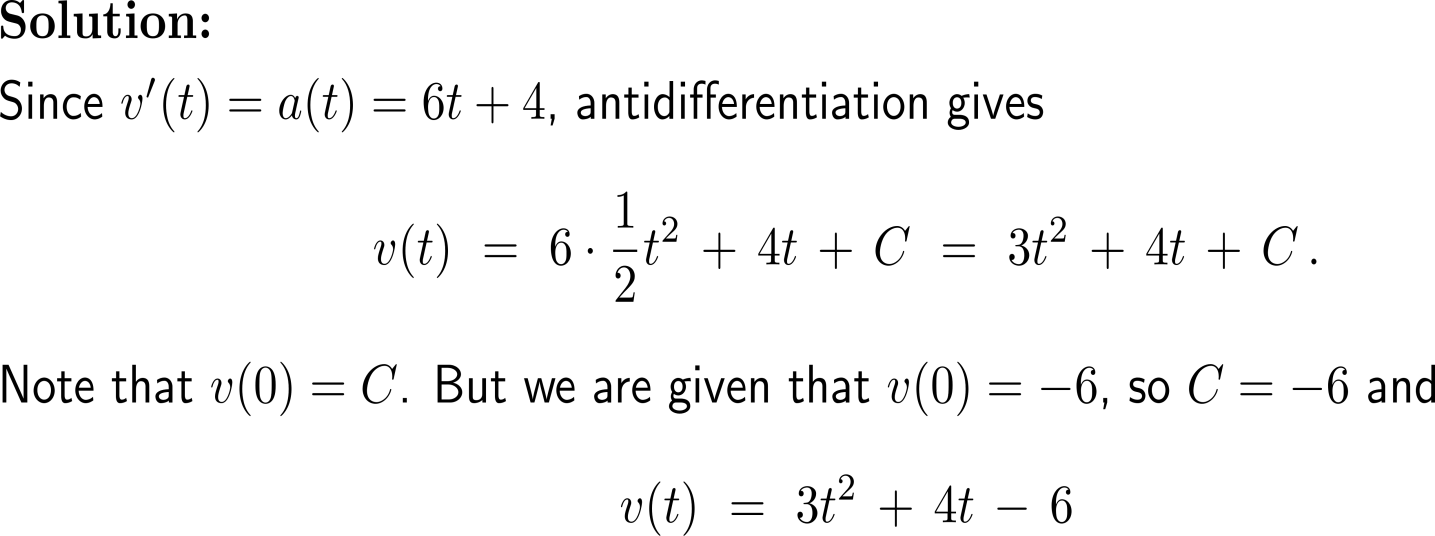 Exercise:Antiderivatives
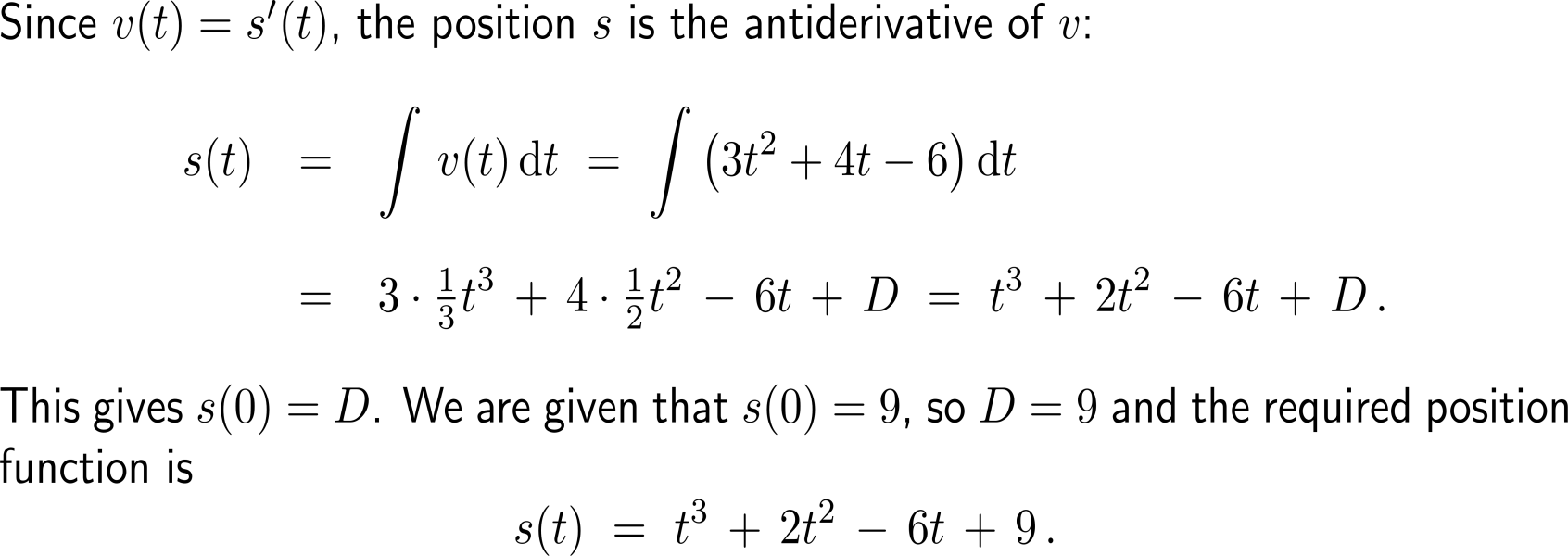 Exercise:Antiderivatives
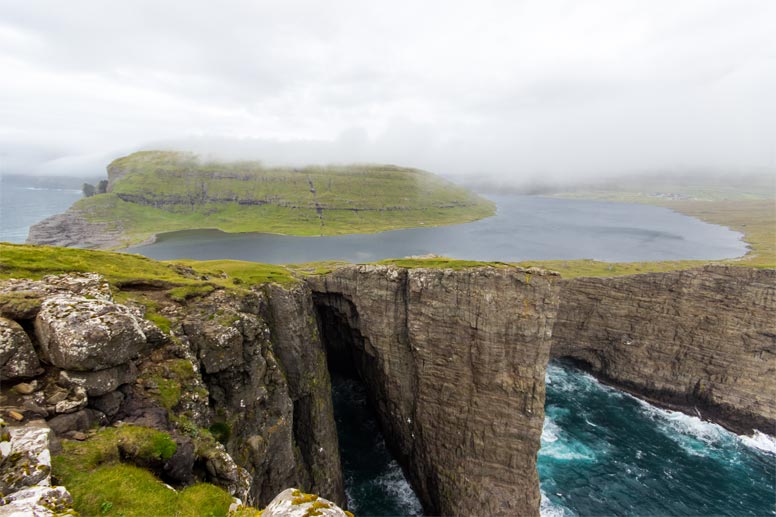 The Sørvágsvatn lake, Färöer island
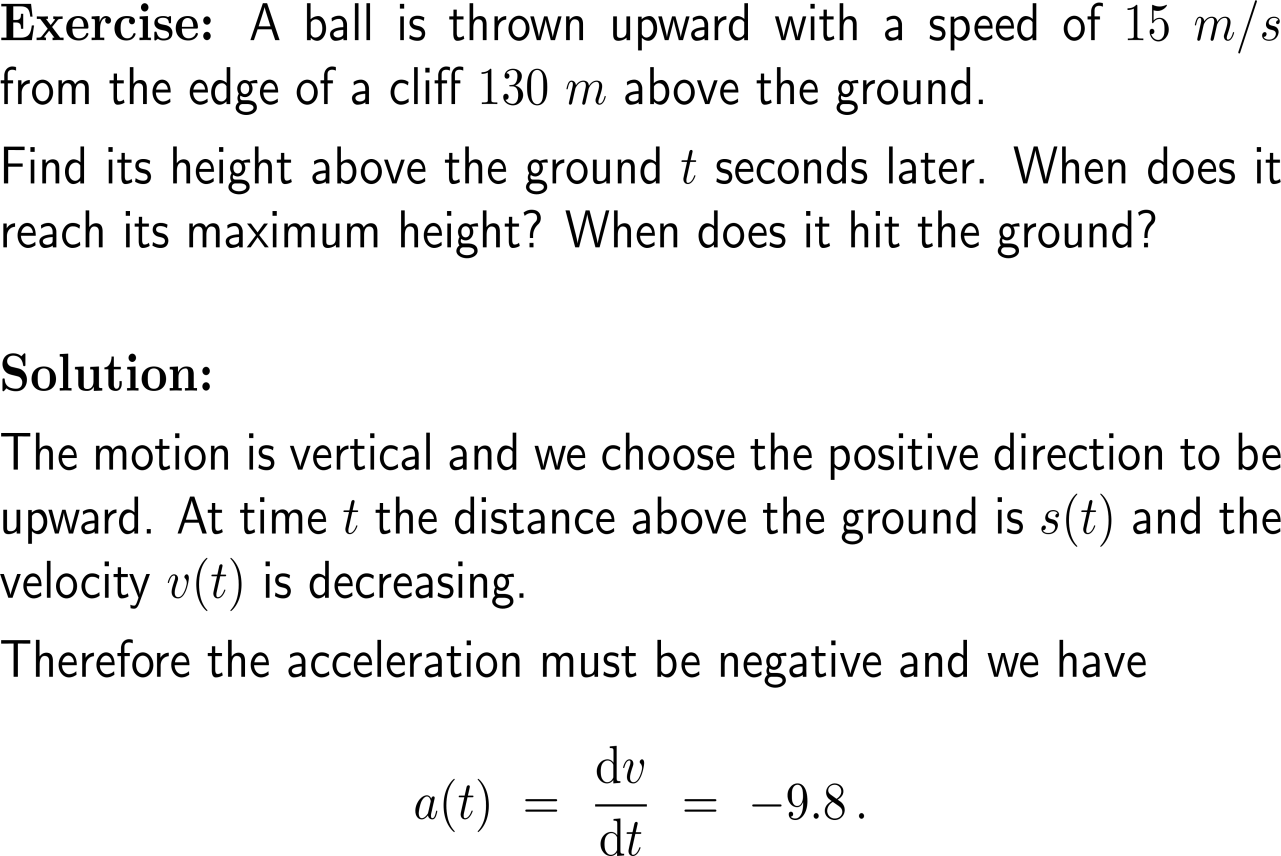 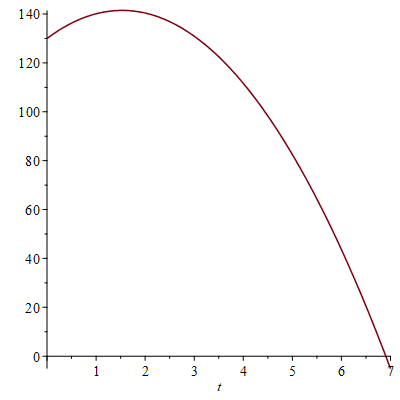 Exercise:Antiderivatives
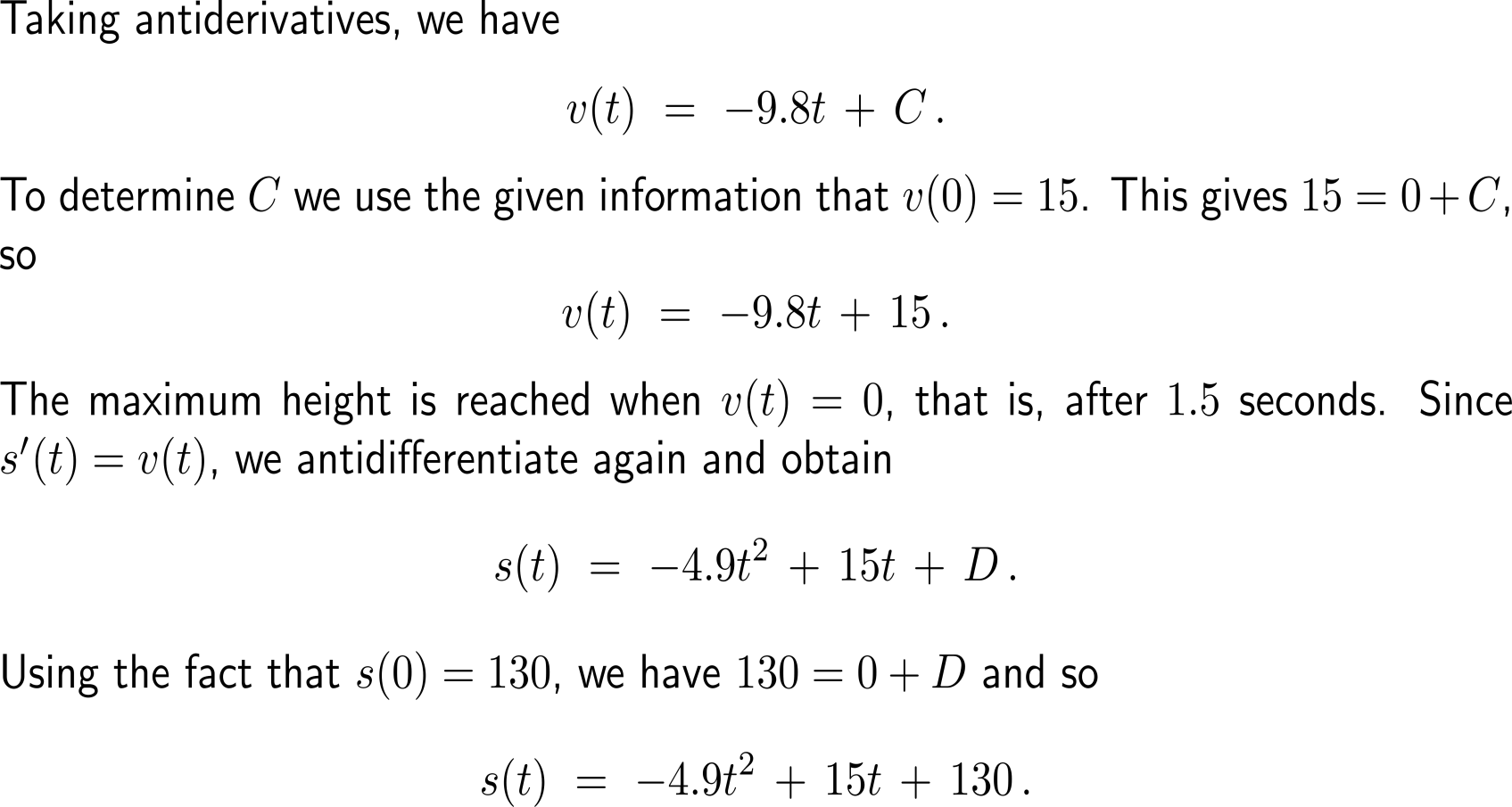 Exercise:Antiderivatives
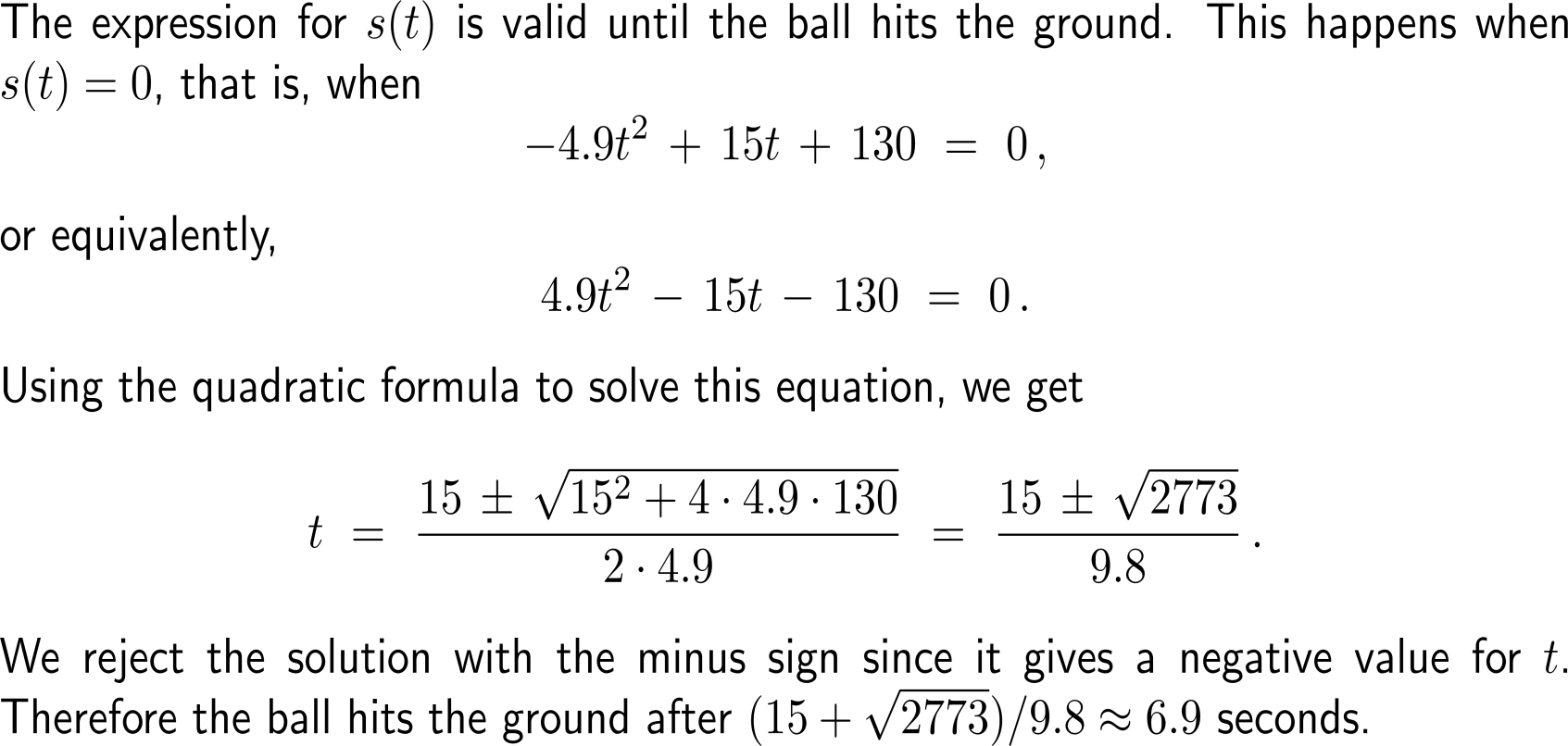 Calculus I for Management